MarsCorona2022!
dépistage du cancercolorectal
Formation des pharmaciens d’officine pour la remise des kits de dépistage
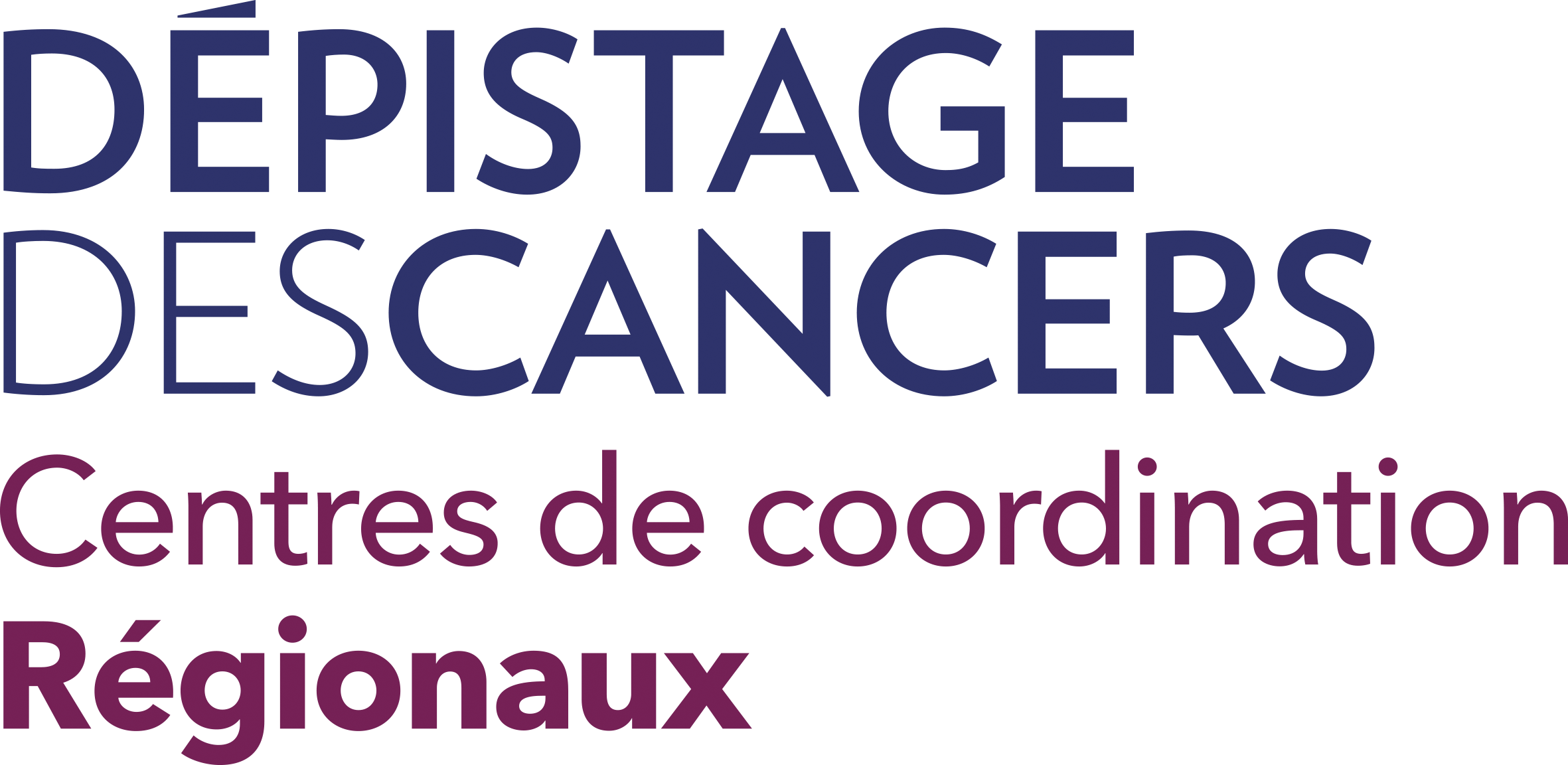 Dépistage du cancer colorectal
1
01/06/2022
Quels sont les objectifs de ce diaporama?
Rappeler les principales données épidémiologiques du cancer colorectal et l’enjeu de santé publique associé à son dépistage
Connaitre le programme de dépistage organisé et les stratégies adaptées en fonction du niveau de risque
Présenter les bénéfices et les limites du dépistage organisé du cancer colorectal
Présenter les modalités pratiques
Connaitre l’histoire naturelle de la maladie
Présenter le rôle du pharmacien d’officine
Dépistage du cancer colorectal
2
01/06/2022
Sommaire
Le cancer colorectal : un enjeu de santé publique
Le dépistage du cancer colorectal
3. Le dépistage organisé du cancer colorectal (DO CCR)
3.1. Les bénéfices du dépistage organisé
3.2. Le dépistage organisé en pratique
3.2.1. Les personnes cibles
3.2.2. L’évaluation du niveau de risque
3.2.3. Le kit de dépistage
3.2.4. L’analyse du test de dépistage
4. Communiquer avec la personne
Les modalités pratique des échanges de données
Les outils pour votre pratique
Conclusion
Questions
Dépistage du cancer colorectal
3
01/06/2022
Le cancer colorectal : un enjeu de santé publique
Dépistage du cancer colorectal
4
01/06/2022
Le cancer colorectal : un enjeu de santé publique
Le cancer colorectal dans le monde
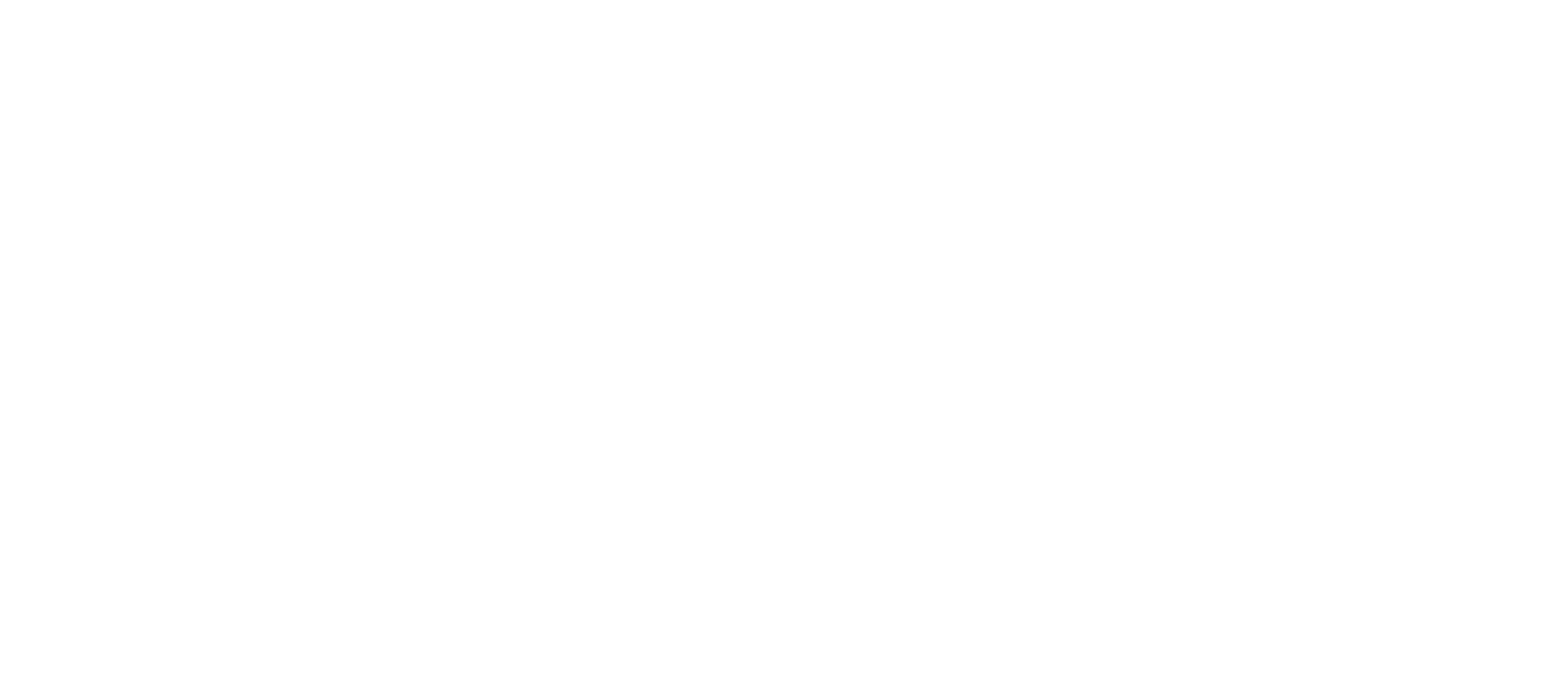 Variation du taux d’incidence au niveau mondial*
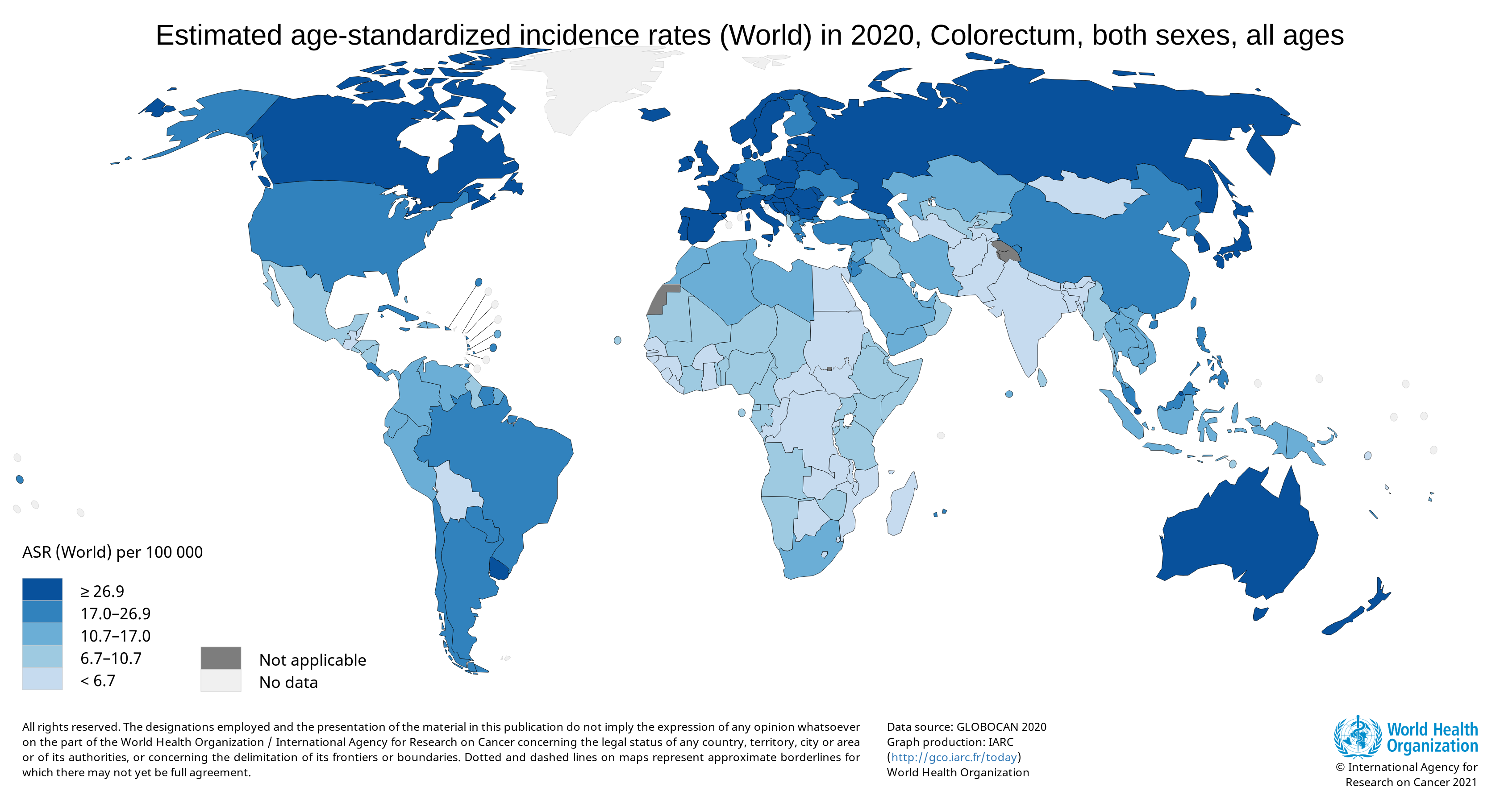 1 931 590
nouveaux cas / an
935 173
décès / an
2e
**
cause de mortalité par cancer
Source : GLOBOCAN 2020
*Standardisé sur l’âge ** Age-Standardised Rate
Dépistage du cancer colorectal
5
01/06/2022
Le cancer colorectal : un enjeu de santé publique
En France, le cancer colorectal c’est…
Le 3e cancer en termes d’incidence
43 350
3e chez l’homme et 2e chez la femme
54 % des cas chez les hommes et 46 % chez les femmes
Diminution moyenne du taux d’incidence de 0,6 % / an entre 1990 et 2018
Une situation épidémiologique inégale sur le territoire
17 120
Le 2e cancer en termes de mortalité
nouveaux cas / an
décès / an
2e chez l’homme et 3e chez la femme
54 % des cas chez les hommes et 46 % chez les femmes
Diminution moyenne du taux de mortalité de 1,6 % / an entre 1990 et 2018
Une situation épidémiologique inégale sur le territoire
Estimation 2018
Source : Estimations nationales de l’incidence et de la mortalité par canceren France métropolitaine entre 1990 et 2018. Francim / HCL / SpF / INCa, 2019
Dépistage du cancer colorectal
6
01/06/2022
Le cancer colorectal : un enjeu de santé publique
L’histoire naturelle de la maladie
1 personne sur 20 à 30 va développer un cancer colorectal dans sa vie
Le CCR touche 4 % des hommes et 2 % des femmes (vie entière)
10 ans
2,0 %*
4,4 %*
1,6 %*
Adénome avancé(AA***)
Cancer colorectal
Muqueuse colorectale normale
Adénome**
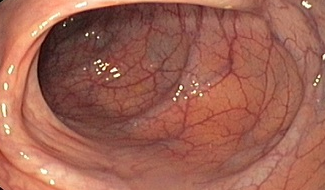 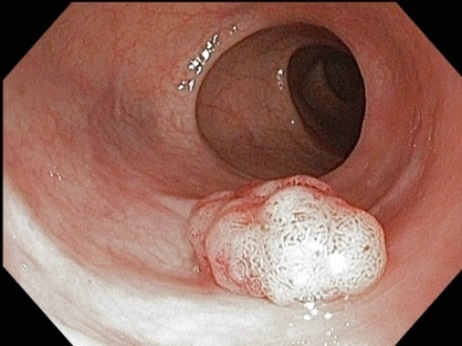 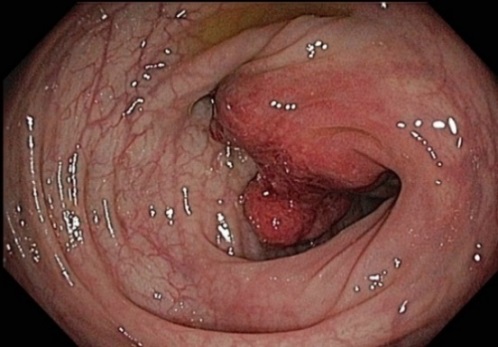 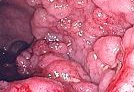 20 adénomes avancés
1 000 adénomes
< 1 CCR
*Taux de transition annuel médian
** L’adénome est une tumeur épithéliale bénigne : ses critères morphologiques (taille, composante villeuse, degré de dysplasie) influencent le risque de survenue de cancer
*** L’adénome avancé est un adénome de taille  ≥ 10 mm ou un contingent villeux supérieur à 25 %, 
ou avec une dysplasie de haut grade, ou un carcinome in situ. Ceux qui se transforment sont appelés adénocarcinomes (tumeur maligne)
Source : Li et al., A systematic review of worldwide natural history models of colorectal cancer:classification, transition rate and a recommendation for developing Chinese population-specific model, 2017
Source : Estimations nationales de l'incidence et de la mortalité par cancer en France métropolitaine entre 1990 et 2018, Francim / HCL / SpF / INCa, 2019
Dépistage du cancer colorectal
7
01/06/2022
Le cancer colorectal : un enjeu de santé publique
Les facteurs de risque
L’âge
Plus de 50 ans
Antécédents familiaux
Adénome rectocolique > 10 mm ou à contingence villeuse chez unou plusieurs parents du 1er degré avant l'âge de 65 ans
Cancer colorectal chez un parent du 1er degré avant l'âge de 65 ansou plusieurs parents du 1er degré quelque soit l’âge
Mutations génétiques
Syndrome de Lynch
Polypose adénomateuse familiale
Antécédents personnels
Adénomes de structure villeuse ou de diamètre > 10 mm,ou exérèse d’au moins deux adénomes, quels que soient leur tailleou leur caractère villeux.
Cancer colorectal depuis moins de 5 ans
Acromégalie
Maladies inflammatoires chronique de l’intestin (MICI)
Maladie de Crohn 
Rectocolite hémorragique
Source : Fiche mémo – Cancer colorectal : modalité de dépistage et prévention chez les sujets à risque élevé et très élevé, HAS, 2017
Dépistage du cancer colorectal
8
01/06/2022
Le cancer colorectal : un enjeu de santé publique
Les facteurs de risque
Part attribuable (%) au mode de vie et à l’environnement
Proportion de cas de cancers incidents diagnostiquésen France en 2015 chez les adultes de plus de 30 ans, attribuables à des facteurs liés au mode de vieet à l’environnement
Part attribuable (%)
Homme
Femme
Source : Proportions de cas de cancers incidents diagnostiqués attribuables à des facteurs liés au mode de vie et à l’environnement, CIRC, 2018
Dépistage du cancer colorectal
9
01/06/2022
Le cancer colorectal : un enjeu de santé publique
La répartition des formes de CCR
15 %
Cancers familiaux
80 %
Cancers sporadiques*
5 %
Cancers génétiques
* Cancers qui se développent sans que l'on ait pu déterminer des facteurs de risque héréditaires
Source : Cancer colorectal : modalités de dépistage et de préventionchez les sujets à risques élevés et très élevés, HAS, 2017
Dépistage du cancer colorectal
10
01/06/2022
Le cancer colorectal : un enjeu de santé publique
Le stade au diagnostic
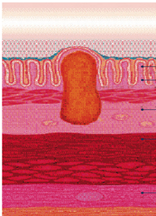 Muqueuse
Tumeur
Sous-Muqueuse
Stade précoce
Musculeuse
Séreuse
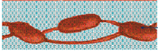 Ganglion
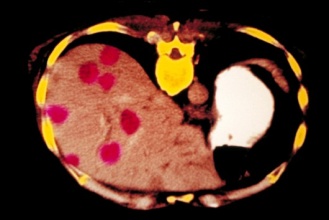 Métastases
Source : Bouvier et al. Stade au diagnostic des cancers - Sein, côlon et rectum. (période 2009-2012), Partenariat Francim / HCL / SpF / INCa, 2018
*European Network of Cancer Registries
**Stade métastatique et cancers non réséqués
Dépistage du cancer colorectal
11
01/06/2022
2. Le dépistage du cancer colorectal
Dépistage du cancer colorectal
12
01/06/2022
Le dépistage du cancer colorectal
Le dépistage : les principes
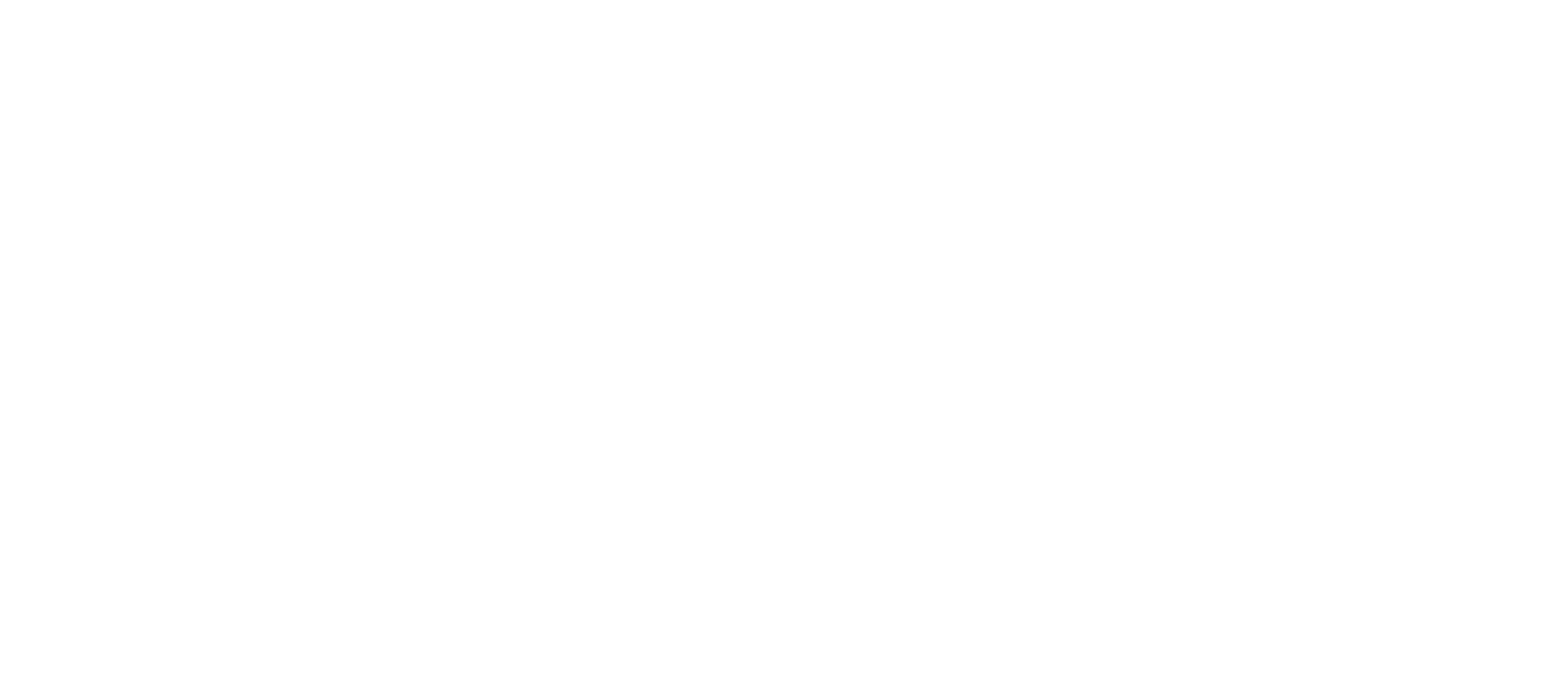 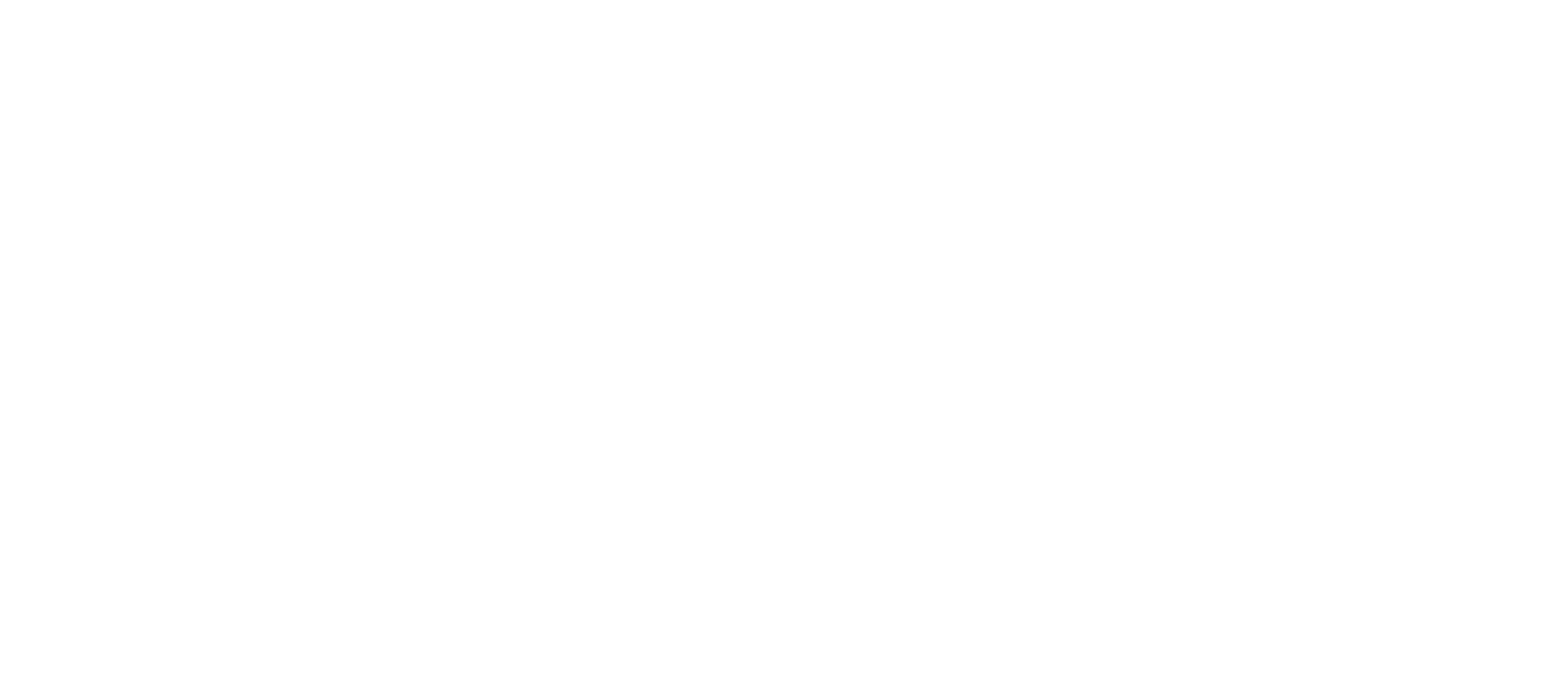 Agir de manière précoce pour optimiser les chances de guérison
Décès par cancer colorectal
Lésion précancéreuse 
ou anomalie*
« Le dépistage, c’est faire la distinction entre les personnes apparemment en  bonne santé mais probablement atteintes d’une maladie donnée et celles qui en sont probablement exemptes. »
- OMS -
« Le dépistage, c’est faire la distinction entre les personnes apparemment en  bonne santé mais probablement atteintes d’une maladie donnée et celles qui en sont probablement exemptes. »
- OMS -
1re cellule cancéreuse
1ers symptômesde cancer
Évolution
DÉPISTAGE POSSIBLE*
AVANTAGES DU DÉPISTAGE
Cancers évités
Traitements moins lourds et plus efficaces
Séquelles moindres
Années de vie préservées
Décès évités
* Selon type de test
Dépistage du cancer colorectal
13
01/06/2022
Le dépistage du cancer colorectal
Une stratégie adaptée au niveau de risque
Quel niveau de risque de développer un CCR ?
Quelle stratégiede dépistage ?
Qui est concerné ?
Population générale :
50 à 74 ans
Sans symptôme
Sans antécédent personnel et/ou familial
Sans facteur de risque particulier
Antécédents d’adénomes ou de CCR : 
Personnel 
Familial (1er degré)

Antécédents personnels de MICI : 
Maladie de Crohn
Rectocolite hémorragique
Prédispositions héréditaires : 
Polypose adénomateuse familiale
Cancer colorectal héréditaire non polyposique (syndrome de Lynch)
Risque très élevé
Risque élevé
Risque moyen
Dépistage organisé :
Test de recherche de sang occulte dans les selles
Tous les 2 ans
Dépistage individuel :
Consultation chez un gastroentérologue / suivi spécialisé 
Coloscopie / Chromoendoscopie
Dépistage individuel :
Consultation oncogénétique +/- prélèvement sanguin pour recherchede mutations 
Consultation chez un gastroentérologue
Chromoendoscopie
Source : Fiche mémo - Cancer colorectal : modalités de dépistage et prévention chez les sujets à risque élevé et très élevé, HAS, 2017
Dépistage du cancer colorectal
14
01/06/2022
3. Le dépistage organisé du cancer colorectal (DO CCR)
Dépistage du cancer colorectal
15
01/06/2022
3. Le dépistage organisé du cancer colorectal
Les recommandations pour le DO CCR en France
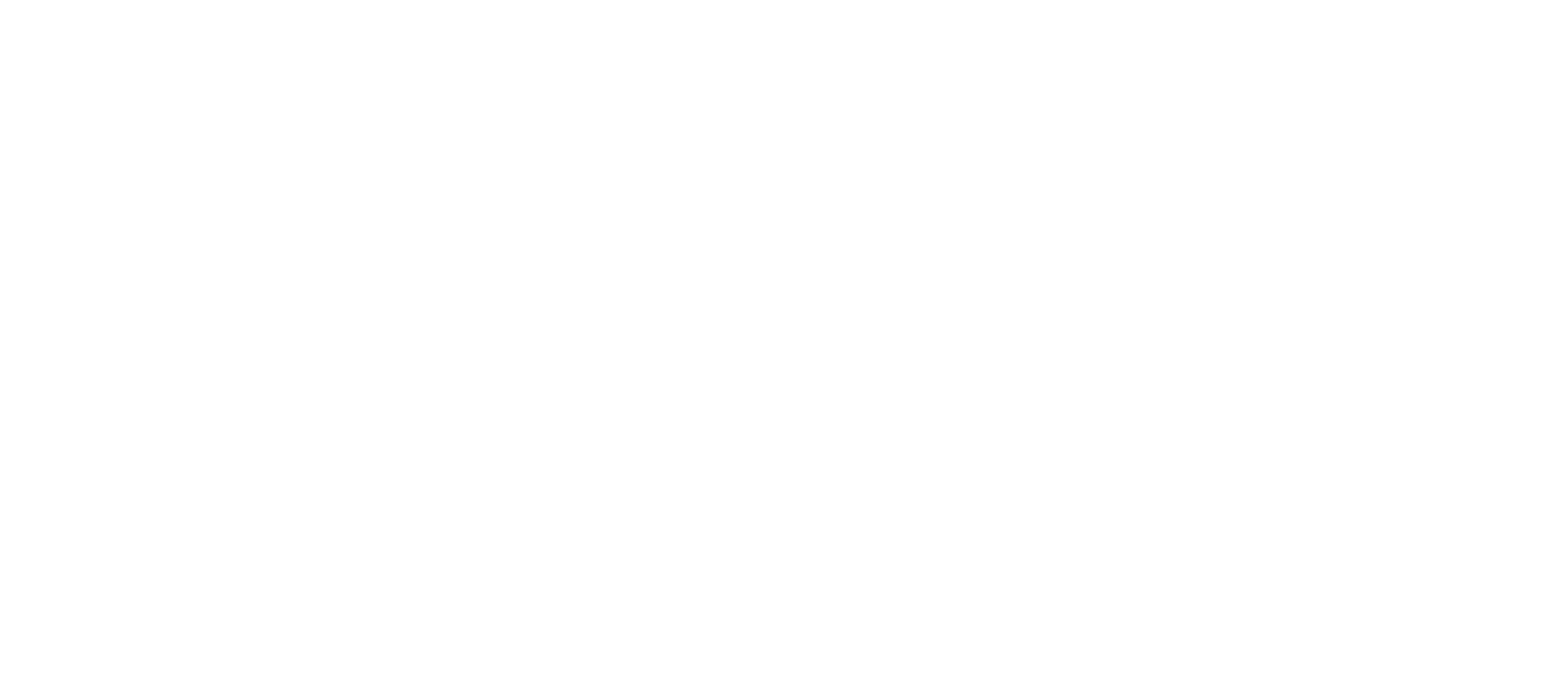 Après une évaluation du niveau de risque

Pour les hommes et les femmes de 50 à 74 ans à risque moyen de développer un CCR 

Réalisation d’un test immunologique de recherche de sang occulte dans les sellesTous les 2 ans
         **
En cas de résultat positif, une coloscopie de diagnostic doit être réalisée
Source : Fiche mémo - Cancer colorectal : modalités de dépistage et prévention chez les sujets à risque élevé et très élevé, HAS, 2017
Dépistage du cancer colorectal
16
01/06/2022
3. Le dépistage organisé du cancer colorectal
Les objectifs du DO CCR
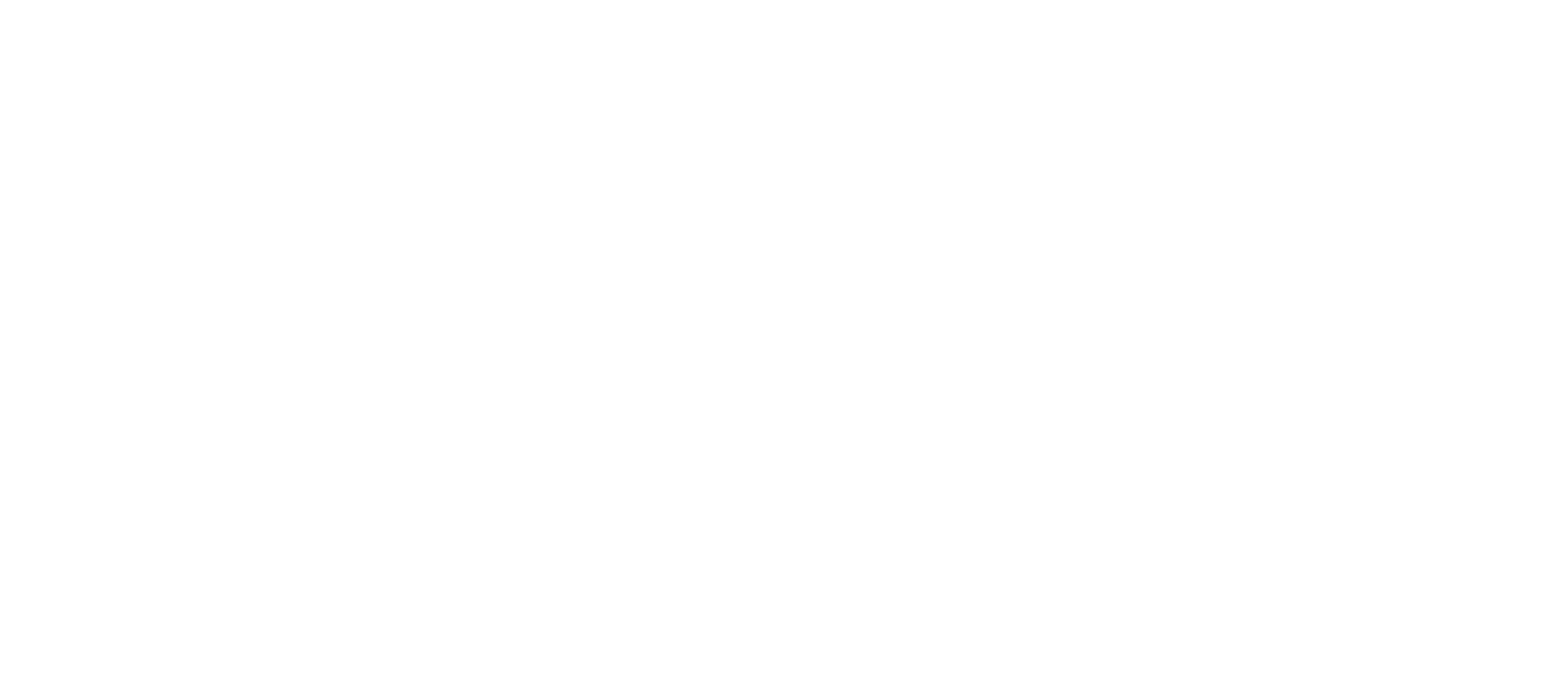 3
1
4
Réduire le nombre de décès par CCR (mortalité)
2
Réduire le nombre de nouveaux cas de CCR (incidence/prévention)
Atteindre au minimum 65 % de participation au DO*
Réduire les inégalités d’accès au dépistage
Source : European guidelines for quality assurance in colorectal cancer screening and diagnosis, 2010
* Objectif européen recommandé de participation au dépistage
Dépistage du cancer colorectal
17
01/06/2022
3. Le dépistage organisé du cancer colorectal
L’organisation générale du DO CCR
NATIONAL
LOCAL
RÉGIONAL
Ministère de la Santé
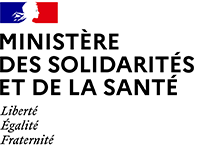 Pilotage stratégique et financement
Institut national du cancer
Santé publique France
Régimes d’Assurance maladie
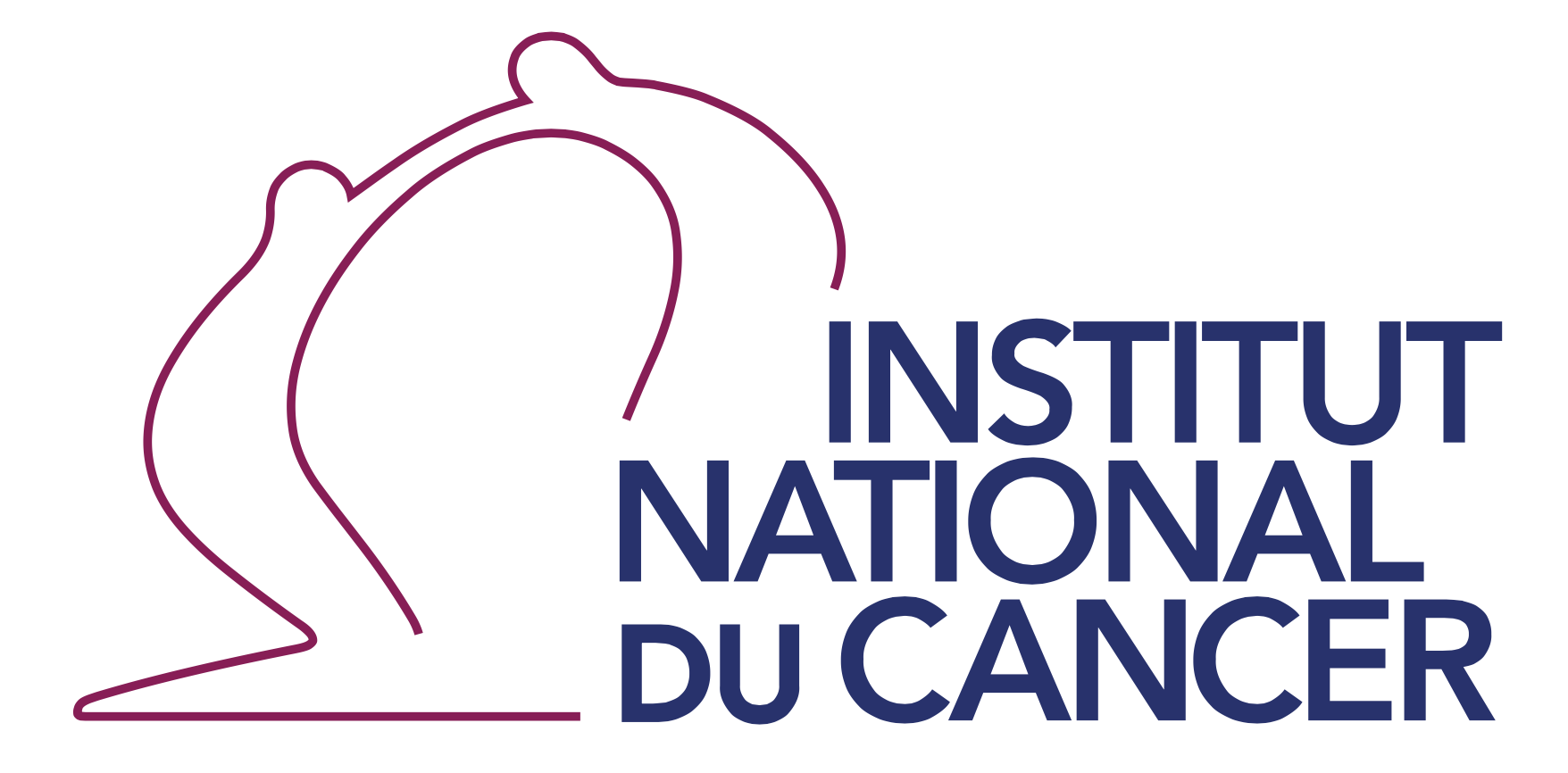 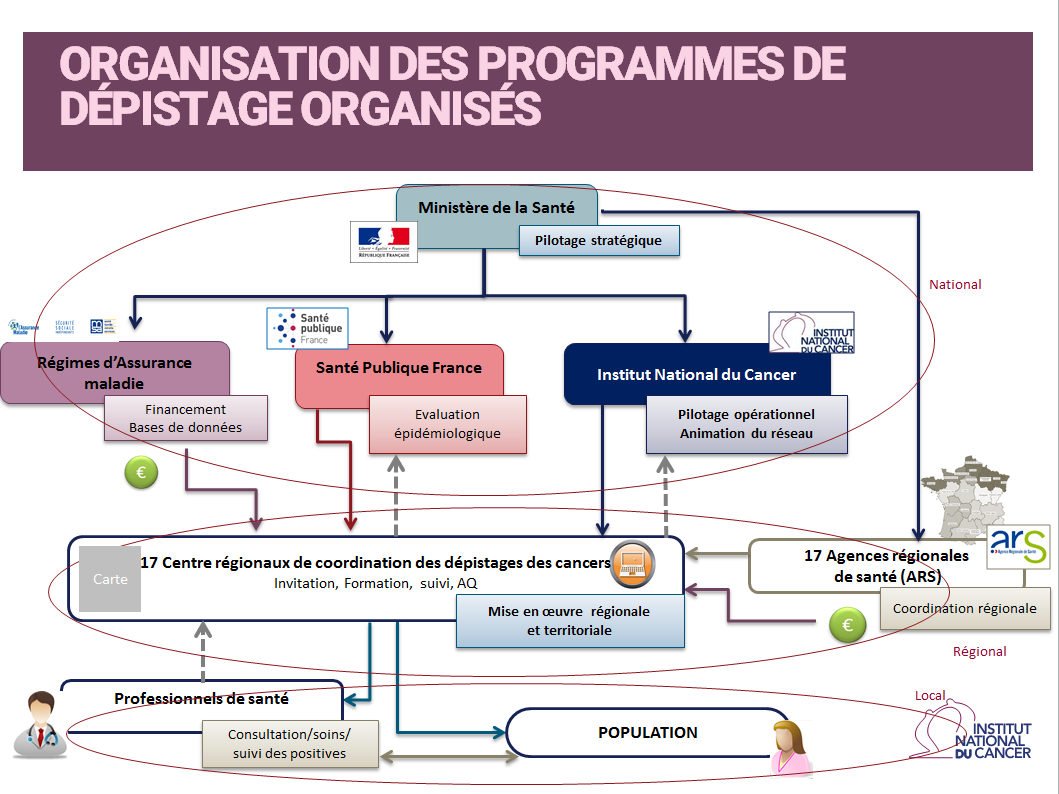 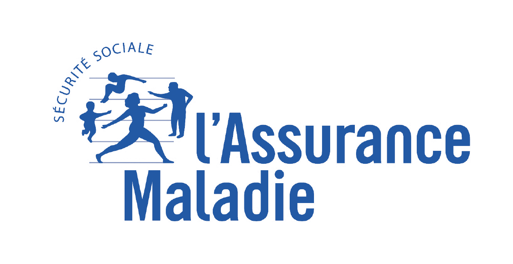 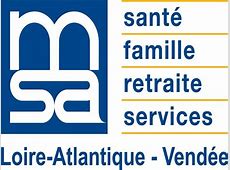 Pilotage opérationnel Animation du réseau
Fichiersde données
Marché public 
national
Évaluation épidémiologique
Financement
€
18
DCGDR/ARCMSA
€
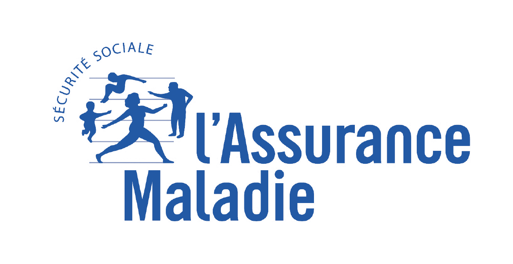 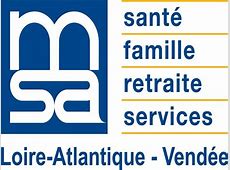 18 Centres régionaux de coordination des dépistages des cancers (CRCDC)invitations, formations, suivi, assurance qualité
17 agences régionales de santé (ARS)
PILOTAGE RÉGIONAL
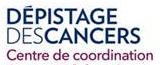 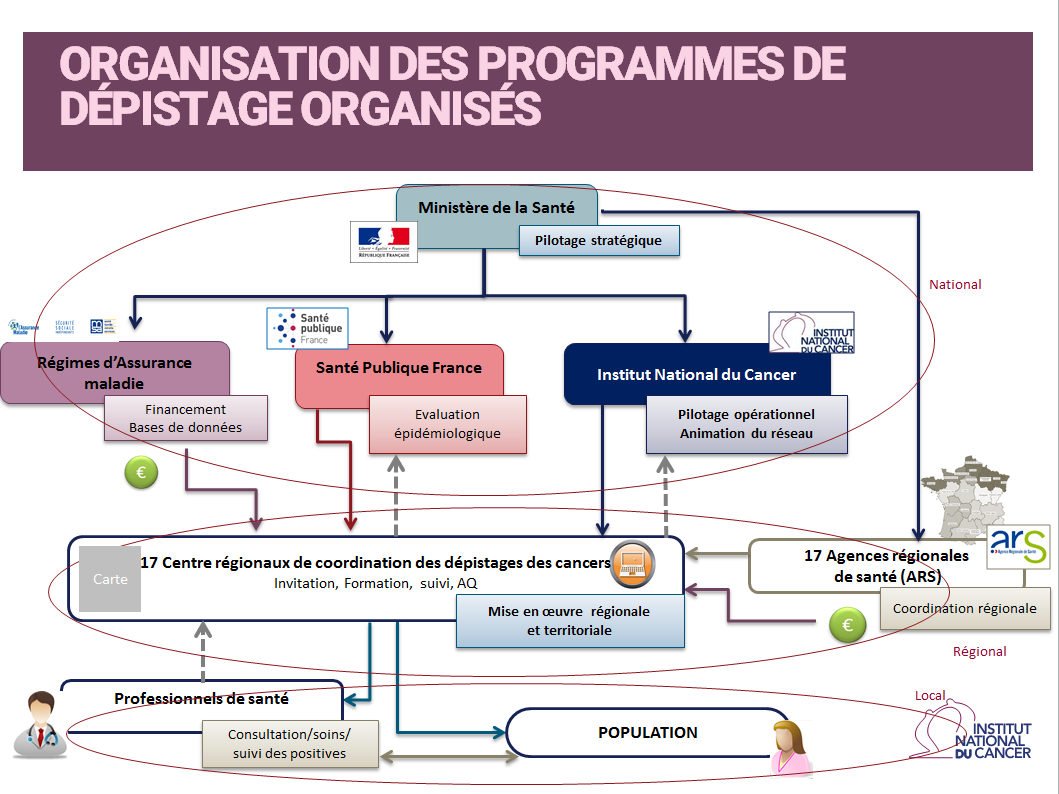 €
MISE EN OEUVRE RÉGIONALE ET TERRITORIALE
PILOTAGE REGIONAL
€
Professionnels de santé
Population
€
Consultation, soins, suivi
Dépistage du cancer colorectal
18
01/06/2022
3. Le dépistage organisé du cancer colorectal
Le marché public national
Entreprise DaklaPack® 
(Pays-Bas)
Laboratoire Cerba
(St-Ouen-l’Aumône - 95)
Métropole, La Réunion, Mayotte, Guyane
Notification par la Cnam du premier marché national pour la fourniture des kits de dépistage et la solution d’analyse des tests immunologique en 2014, avec le groupement Cerba/DaklaPack®
Notification par la Cnam d’un deuxième marché en 2020, avec le même groupement
Analyse des tests de dépistage
Fourniture des kits de dépistage
Laboratoire Brochier
(Le Moule - 971)
Guadeloupe, Saint-Martin, Saint-Barthélemy, Martinique
Dépistage du cancer colorectal
19
01/06/2022
3. Le dépistage organisé du cancer colorectal
Le centre régional de coordinationdes dépistages des cancers (CRCDC)
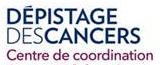 CENTRE RÉGIONAL DE COORDINATION DES DÉPISTAGES DES CANCERS
Mobilisation des populations et lutte contre les inégalités
Mobilisation des professionnels de santé impliqués dans le dépistage
Recueil des résultats(test immunologique et coloscopies)
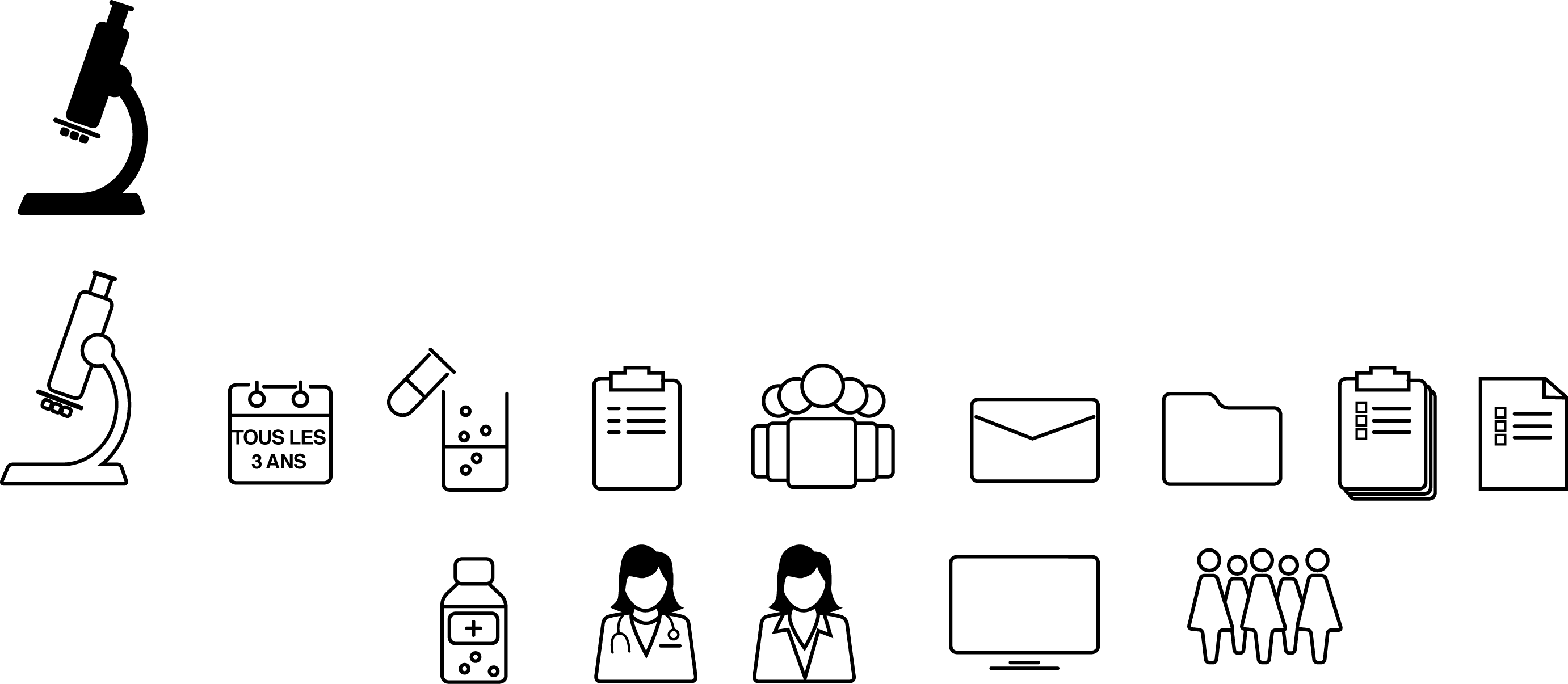 Retour d’information vers les professionnelsde santé
Recueil des exclusions
Suivi de la qualité des pratiques et du programme
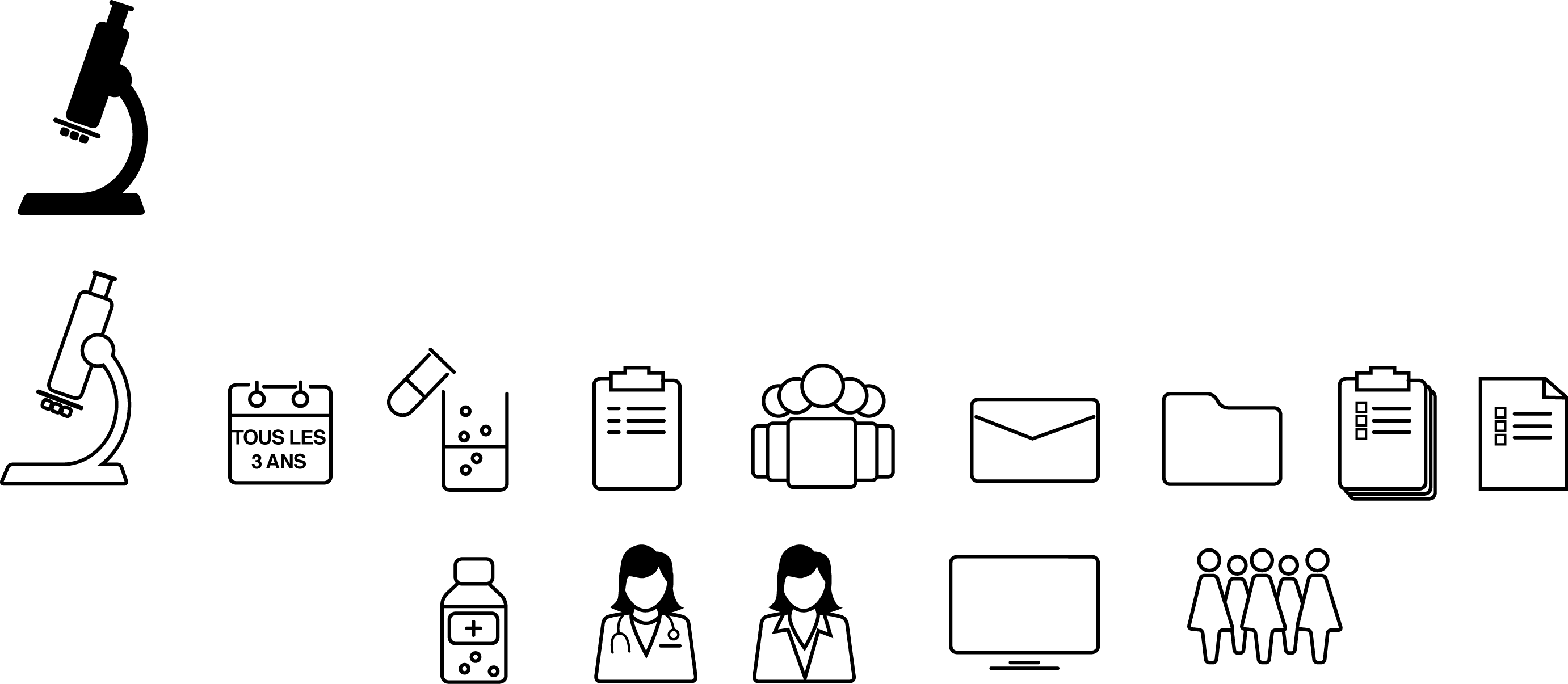 Envoi de lettres d’invitation et de relancesaux hommes et femmes de 50 à 74 ans
Gestion des bases de données du programme
Remonter des données d’activitévers les tutelles et SpF
Envoi des relances 2 avec test
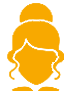 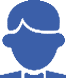 Expérimentations et recherche, propositions d’amélioration du programme
Annuaire des CRCDC : https://www.e-cancer.fr/Professionnels-de-sante/Depistage-et-detection-precoce/Strategies-de-depistage/Centres-regionaux-de-coordination-des-depistages-des-cancers
Dépistage du cancer colorectal
20
01/06/2022
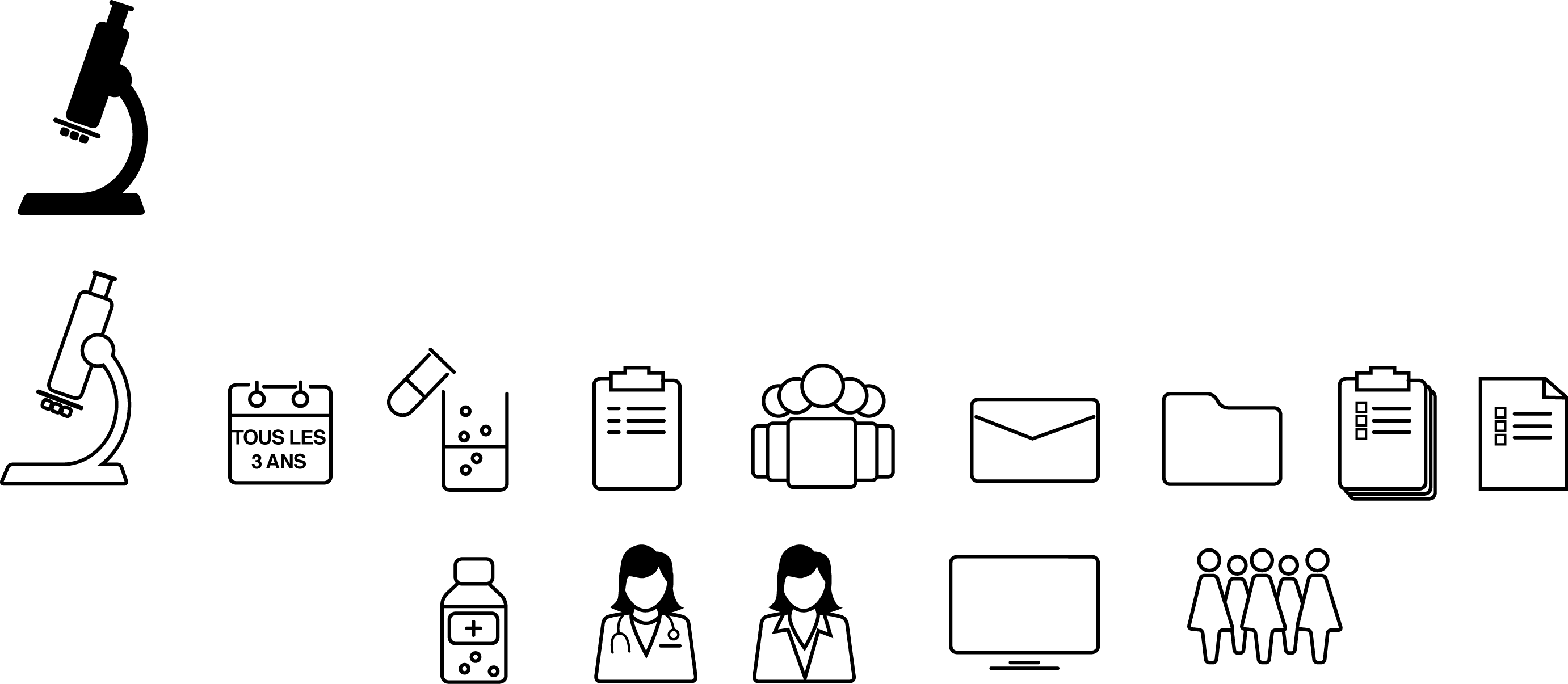 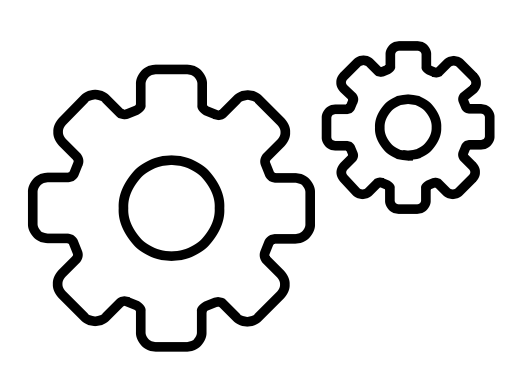 3.1. Les bénéfices du dépistage organisé
Dépistage du cancer colorectal
21
01/06/2022
3. Le dépistage organisé du cancer colorectal
3.1. Les bénéfices du dépistage organisé
Pourquoi entre 50 ans et 74 ans ?
95 % de CCR diagnostiqués après 50 ans
C’est un cancer à progression lente
Après 75 ans, les risques liés au dépistage sont plus importants que les bénéfices, notamment lors de la réalisation d’une coloscopie après un test positif. Cependant, la réalisation d’un dépistage individuel du cancer colorectal après 75 ans peut faire l’objet d’une discussion avec un médecin.
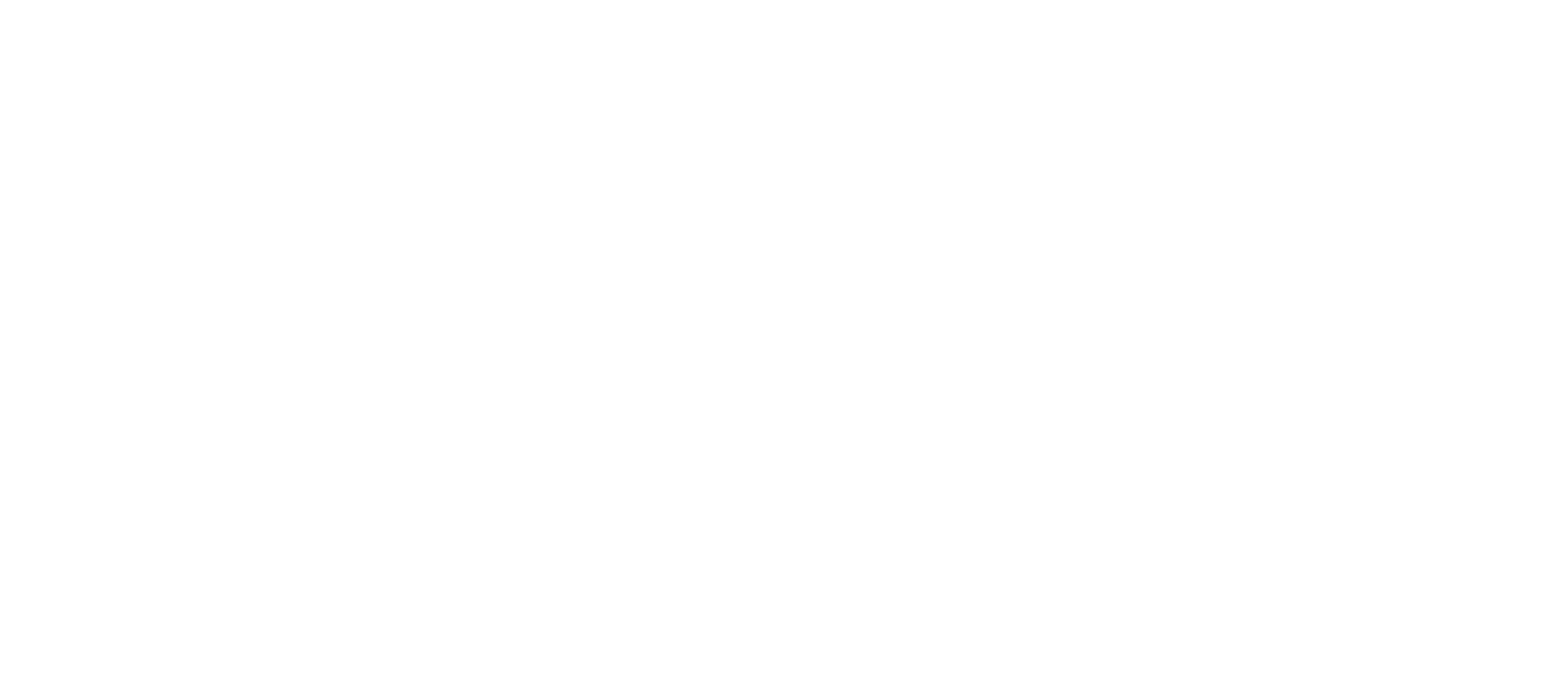 71 ans
âge médian au diagnostic chez l’homme
4-6 % DES CAS AVANT 50 ANS
73 ans
âge médian au diagnostic chez la femme
Source : Panorama des cancers en France, INCa, 2022
Dépistage du cancer colorectal
22
01/06/2022
3. Le dépistage organisé du cancer colorectal
3.1. Les bénéfices du dépistage organisé
L’impact du DO CCR : réduction du risque
Réduction du risque individuel de CCRselon l’âge de début sur la vie entière
Réduction du risque individuel de CCRselon l’âge d’arrêt
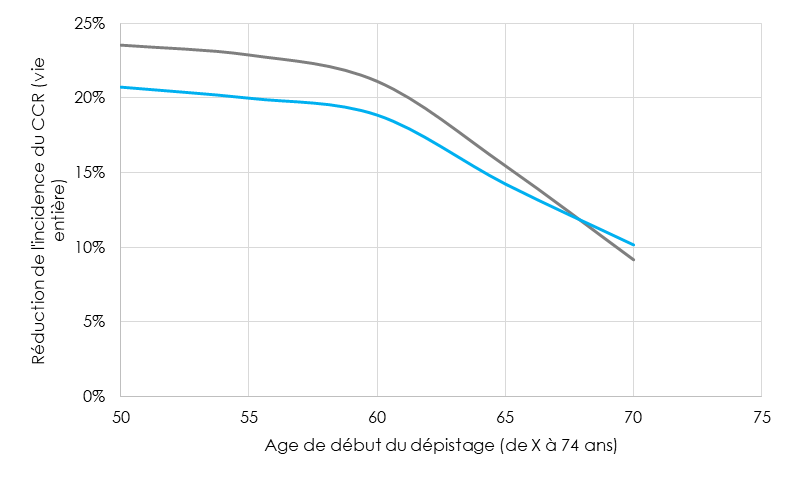 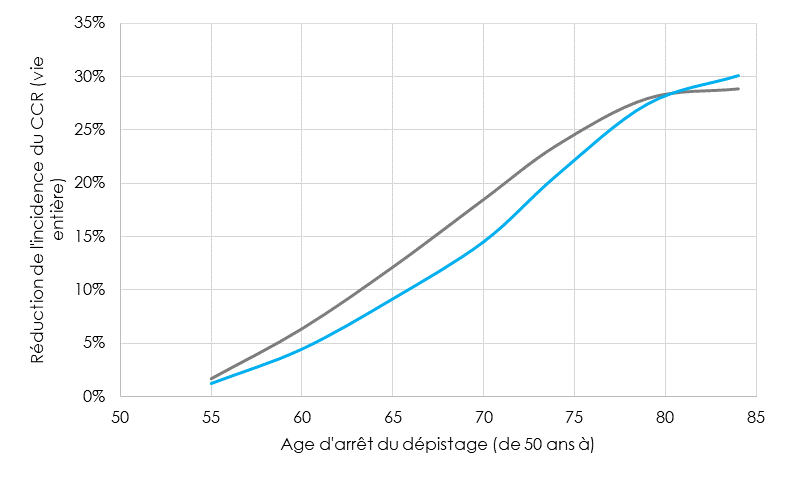 Depuis 2005

Taux d’incidence 
-3 %
(homme et femme)
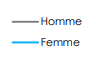 Exemple : une femme réalisant le dépistage de 65 à 74 ans verraitdiminuer son risque individuel d’environ 15 % au cours de sa vie
Exemple : un homme réalisant le dépistage de 50 à 65 ans verrait diminuer son risque individuel d’environ 10 % au cours de sa vie
Source : Évaluation médico-économique du dépistage du cancer colorectal - Rapport technique, INCa, 2019
Dépistage du cancer colorectal
23
01/06/2022
3. Le dépistage organisé du cancer colorectal
3.1. Les bénéfices du dépistage organisé
Une meilleure survie grâce au diagnostic précoce
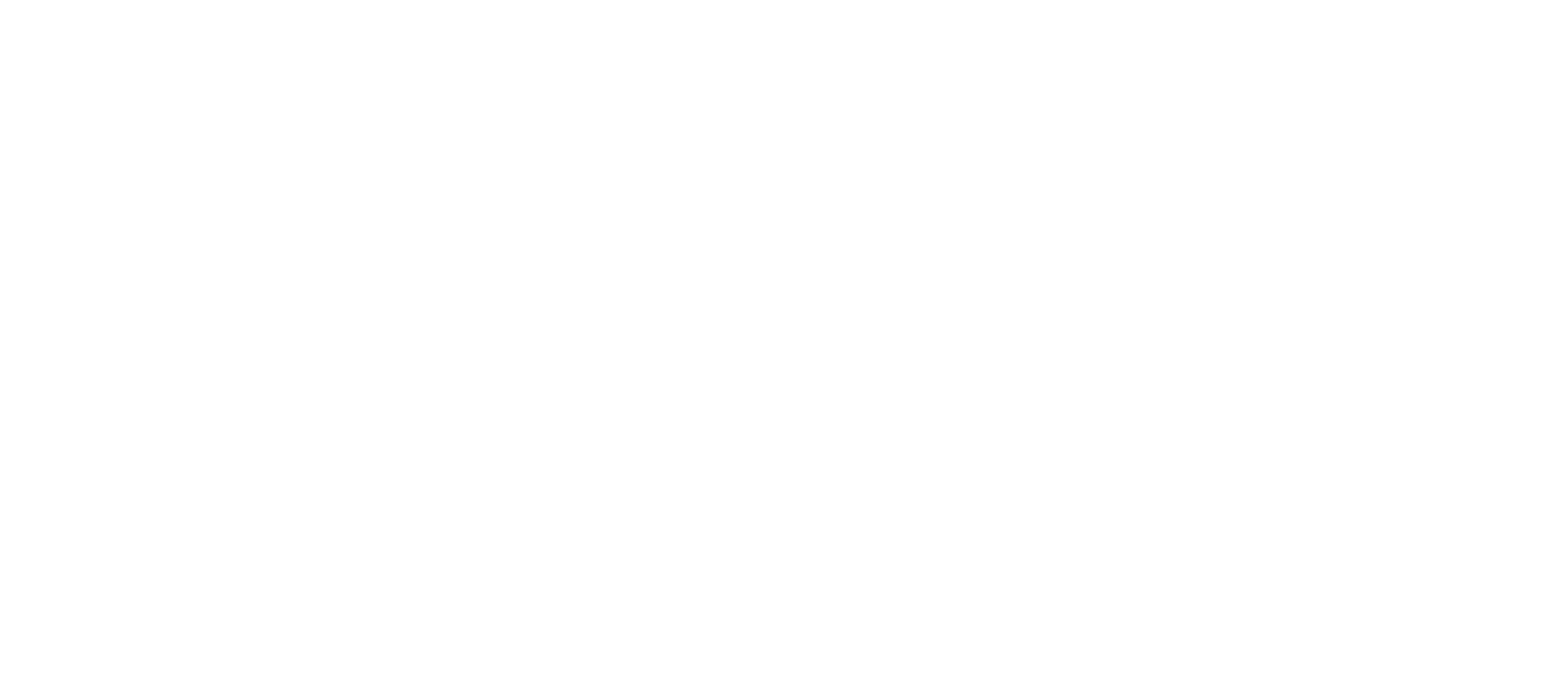 La survie permet d’apprécier d’une part l’amélioration globale du pronostic des personnes atteintesd’un cancer, résultant à la fois du dépistage et des progrès thérapeutiques, et d’autre part l’améliorationde la prise en charge
Détecté tôt, le cancer colorectal peut se guérir dans 9 cas sur 10
Survie nette à 5 ans
(tous stades)
Stade précoce
63 %
Survie nette à 10 ans
(tous stades)
52 %
Source : Surveillance Epidemiology and End Results (SEER) 18 Stat Fact Sheets: Colon and Rectum Cancer. (2010-2016), 2020
Source : Panorama des cancers, INCa, 2022
Source : Survie des personnes atteintes de cancer en France métropolitaine 1989-2013, Francim / HCL / SpF / INCa, 2019
Dépistage du cancer colorectal
24
01/06/2022
3. Le dépistage organisé du cancer colorectal
3.1. Les bénéfices du dépistage organisé
Les taux de participation au DO CCR
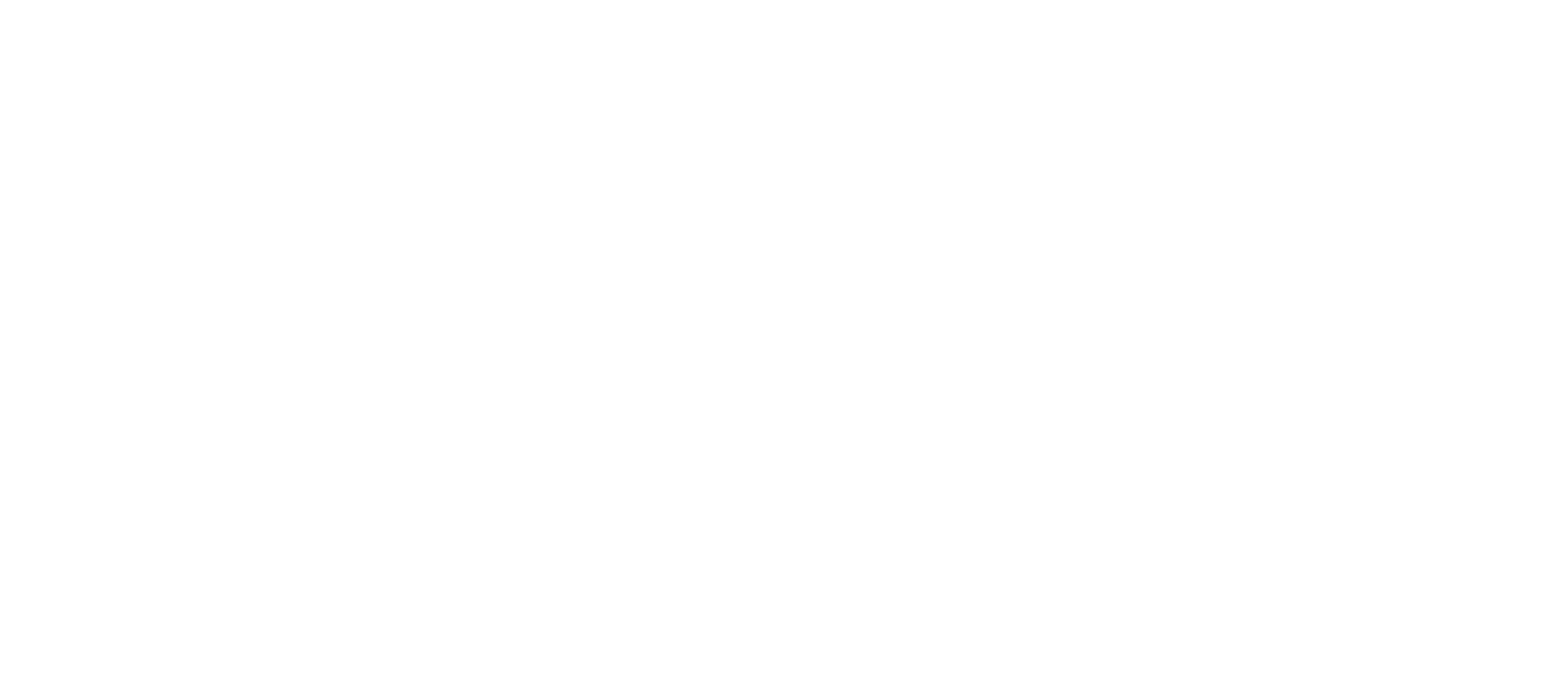 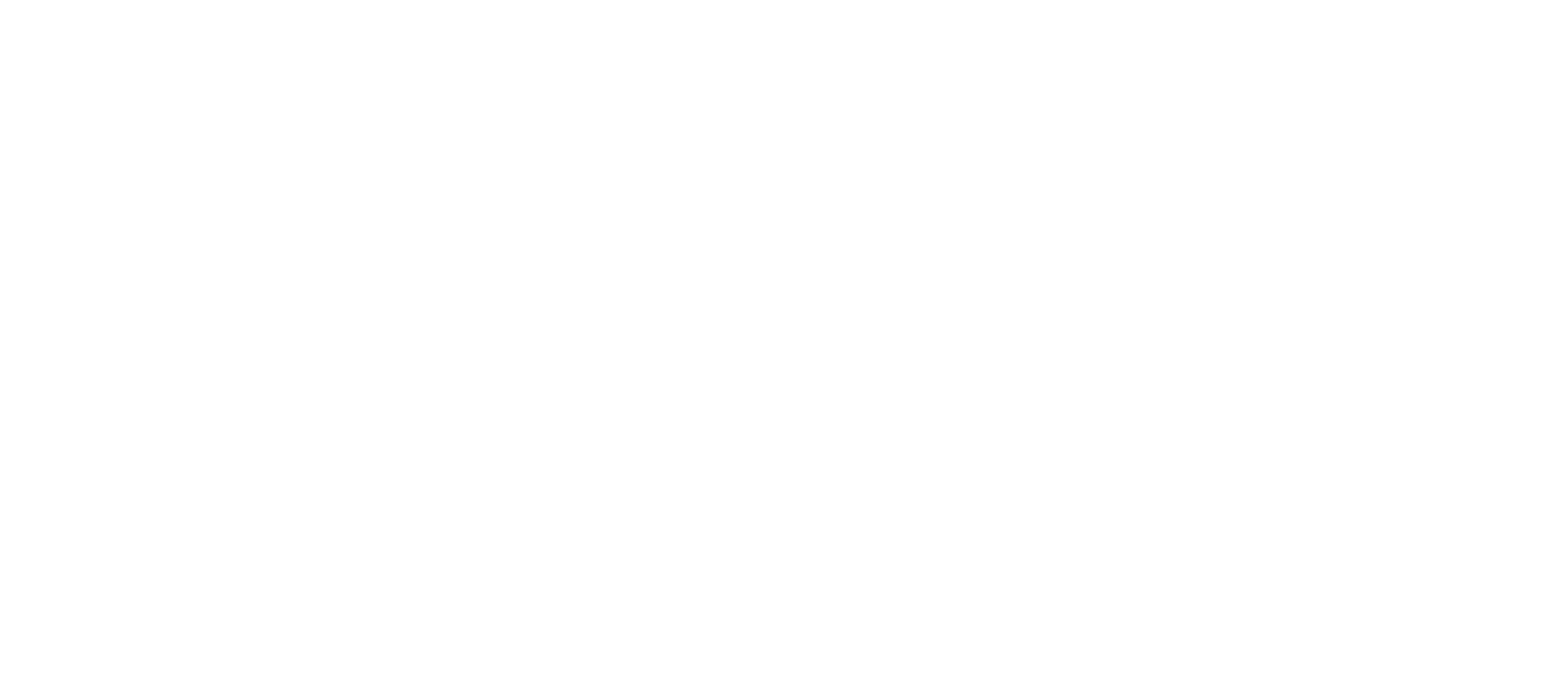 Taux de participation au DO CCR entre 2009 et 2021
Changement de programme
40 %
Taux de participation
Le taux de participation 
reste bien inférieur  aux recommandations européennes (minimum acceptable 45 % et 65 % recommandé)

Certains pays européens ont des taux de participation bien supérieurs à 45 %
Avec le test immunologique il était attendu une augmentation de 10 à 15 points de participation

Le taux de participation 
reste bien inférieur  aux recommandations européennes (minimum acceptable 45 % et 65 % recommandé)
30 %
20 %
10 %
Campagne de dépistage (sur 2 ans)
Source : Santé publique France, Traitement INCa, 2022
* Phase de transition liée au passage au test immunologique avec un arrêt d’envoi des invitations en 2014
Dépistage du cancer colorectal
25
01/06/2022
3. Le dépistage organisé du cancer colorectal
3.1. Les bénéfices du dépistage organisé
Les taux de participation au DO CCR
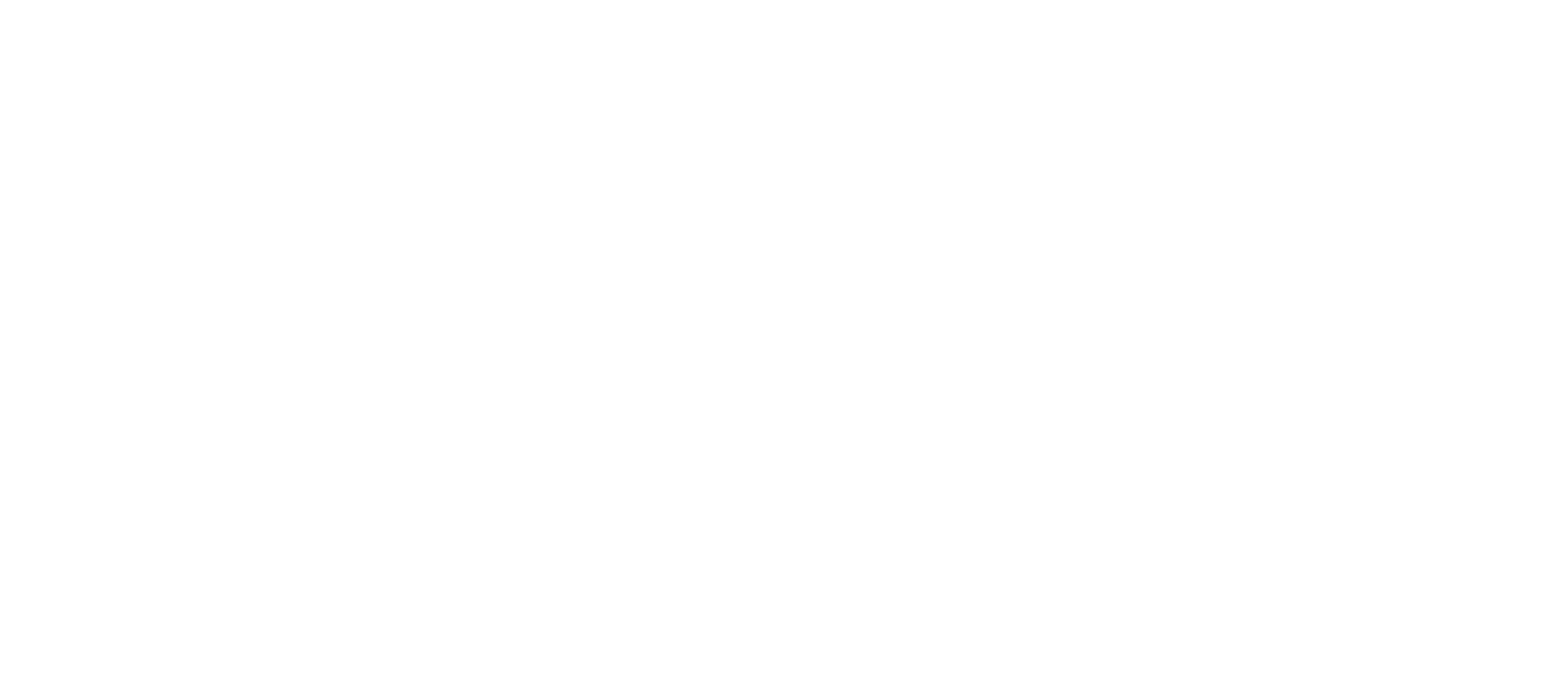 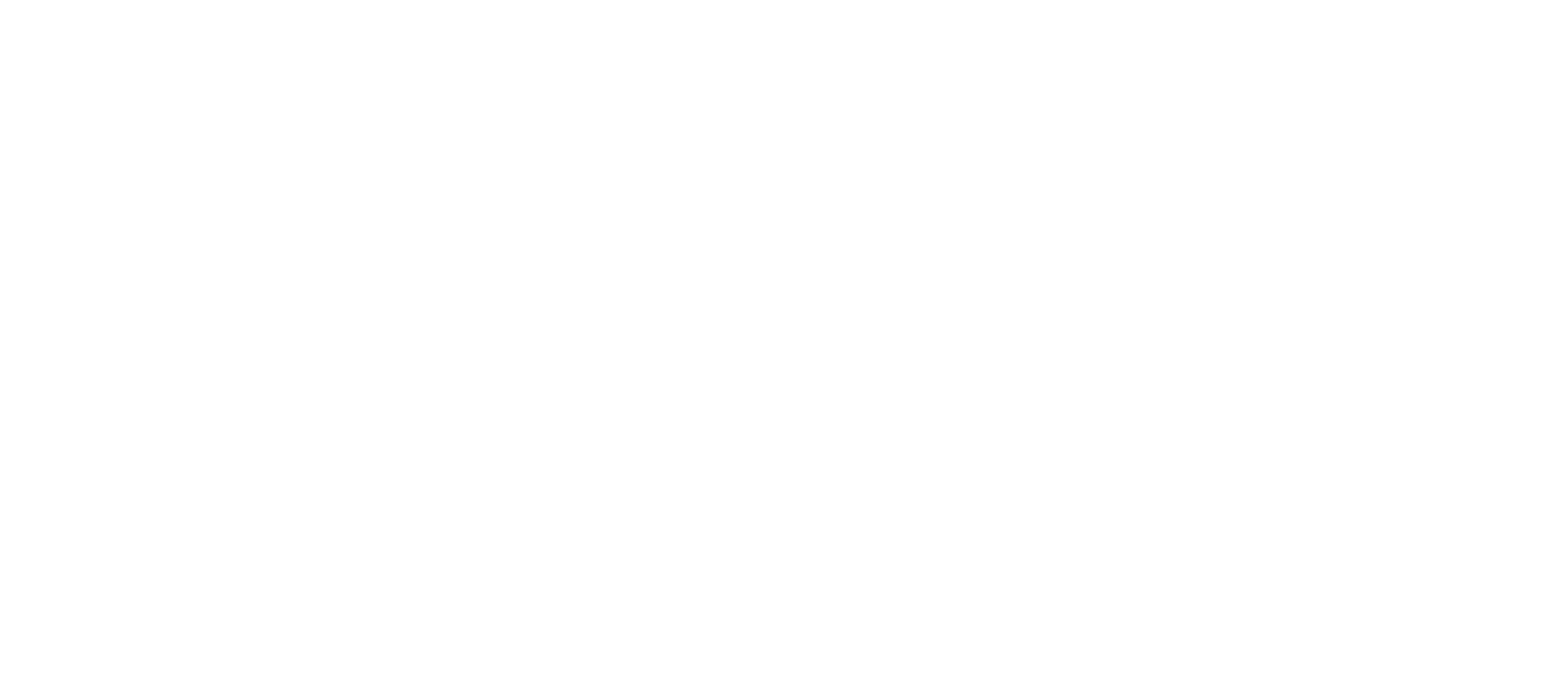 Taux de participation au DO CCR en Guyane entre 2010 et 2021
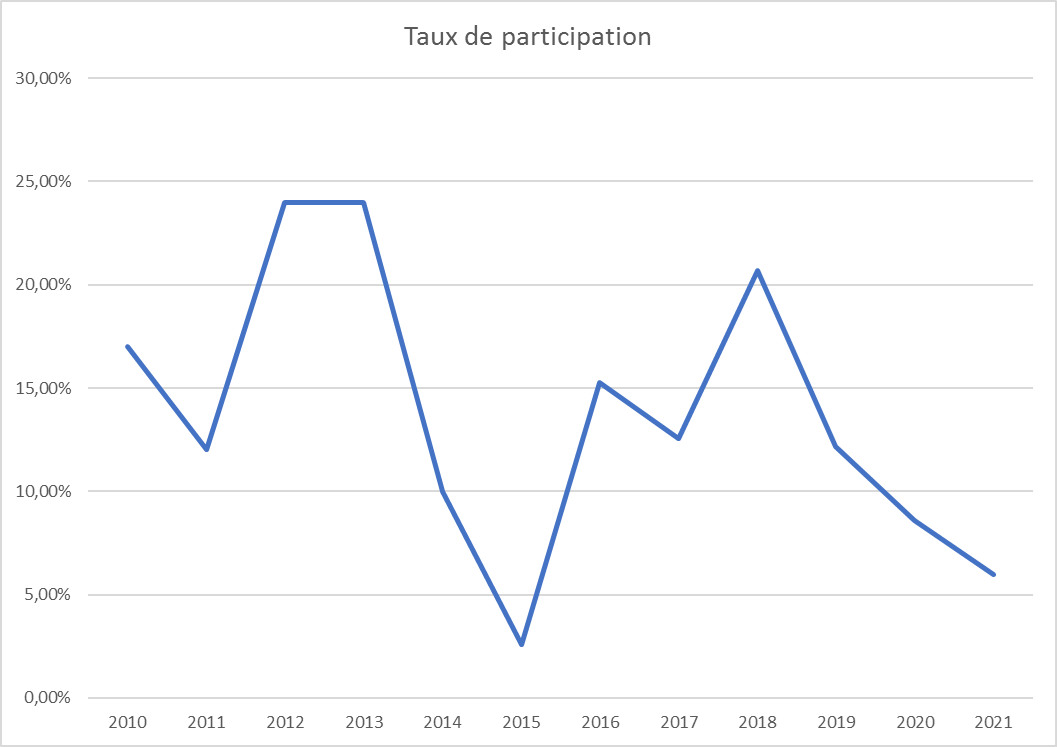 Le taux de participation 
reste bien inférieur  aux recommandations européennes (minimum acceptable 45 % et 65 % recommandé)

Certains pays européens ont des taux de participation bien supérieurs à 45 %
Avec le test immunologique il était attendu une augmentation de 10 à 15 points de participation

Le taux de participation 
reste bien inférieur  aux recommandations européennes (minimum acceptable 45 % et 65 % recommandé)
Source : Santé publique France, Traitement INCa, 2022
Dépistage du cancer colorectal
26
01/06/2022
3 500 CCR/an évités
3. Le dépistage organisé du cancer colorectal
3.1. Les bénéfices du dépistage organisé
2 200 CCR/an évités
5 700 CCR/an évités
Les objectifs du DO CCR
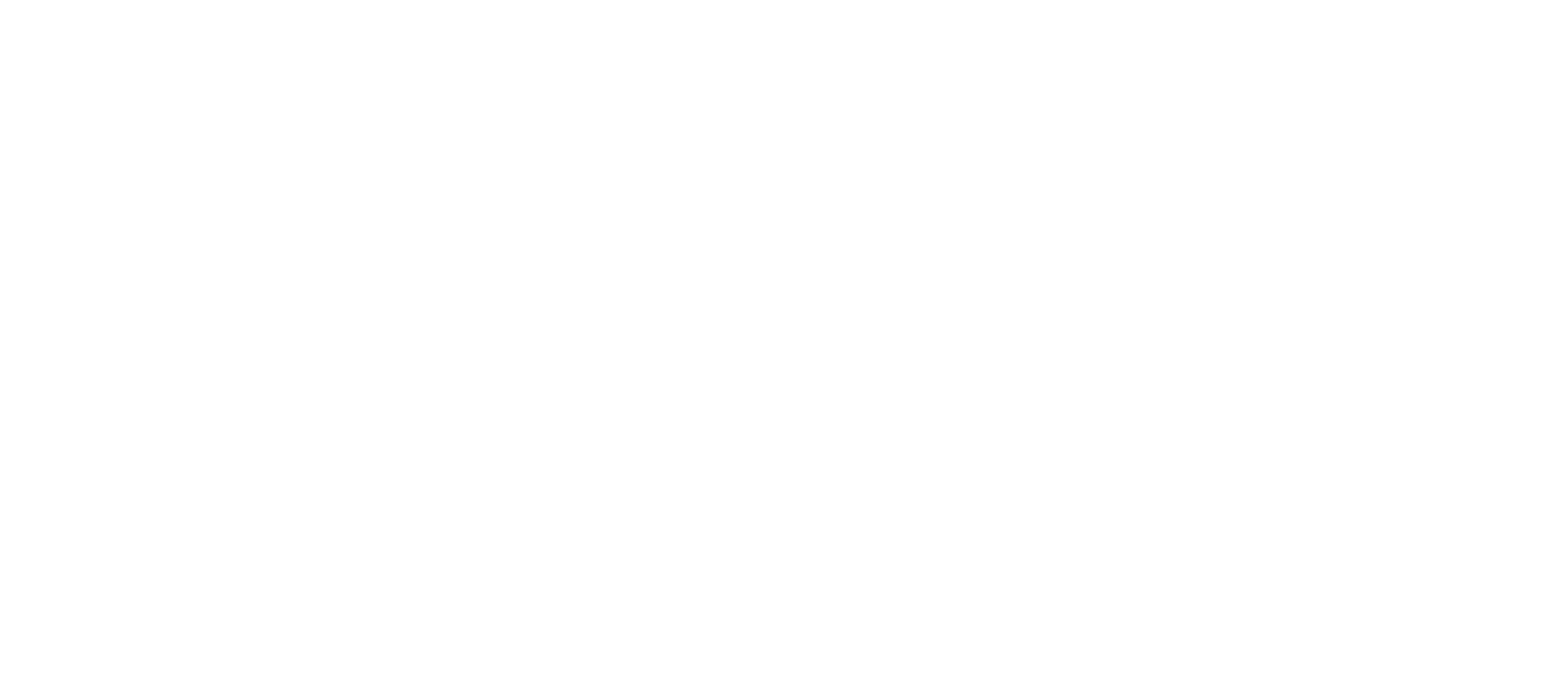 Réduire le nombre de nouveaux cas de CCR (incidence/prévention)
Atteindre 65 % de participation
Modélisation de l’impact du dépistage sur le nombre de cancers évités / an en fonction du taux de participation
Source : Évaluation médico-économiquedu dépistage du cancer colorectal - Rapport technique, INCa, 2019
Dépistage du cancer colorectal
27
01/06/2022
3. Le dépistage organisé du cancer colorectal
3.1. Les bénéfices du dépistage organisé
Un test de dépistage performant, simple et fiable
Performant
Détection de sang dans les selles, invisible à l’œil nu et qui s’écoule de polypes
Simple
1 seul prélèvement de selles
1 test ergonomique, simple et rapide d’utilisation
Fiable
Lecture automatisée
Taux de positivité : 4 %
*versus Hemoccult®
Source : Santé publique France
Dépistage du cancer colorectal
28
01/06/2022
3. Le dépistage organisé du cancer colorectal
3.1. Les bénéfices du dépistage organisé
Un test de dépistage efficace
Parmi les CCR détectés par le test :
Stades des cancers détectés
Source : Évaluation épidémiologique du programme de dépistage organisé du cancer colorectal, campagne 2016-2017, Santé publique France
Dépistage du cancer colorectal
29
01/06/2022
3. Le dépistage organisé du cancer colorectal
3.1. Les bénéfices du dépistage organisé
Après un test positif
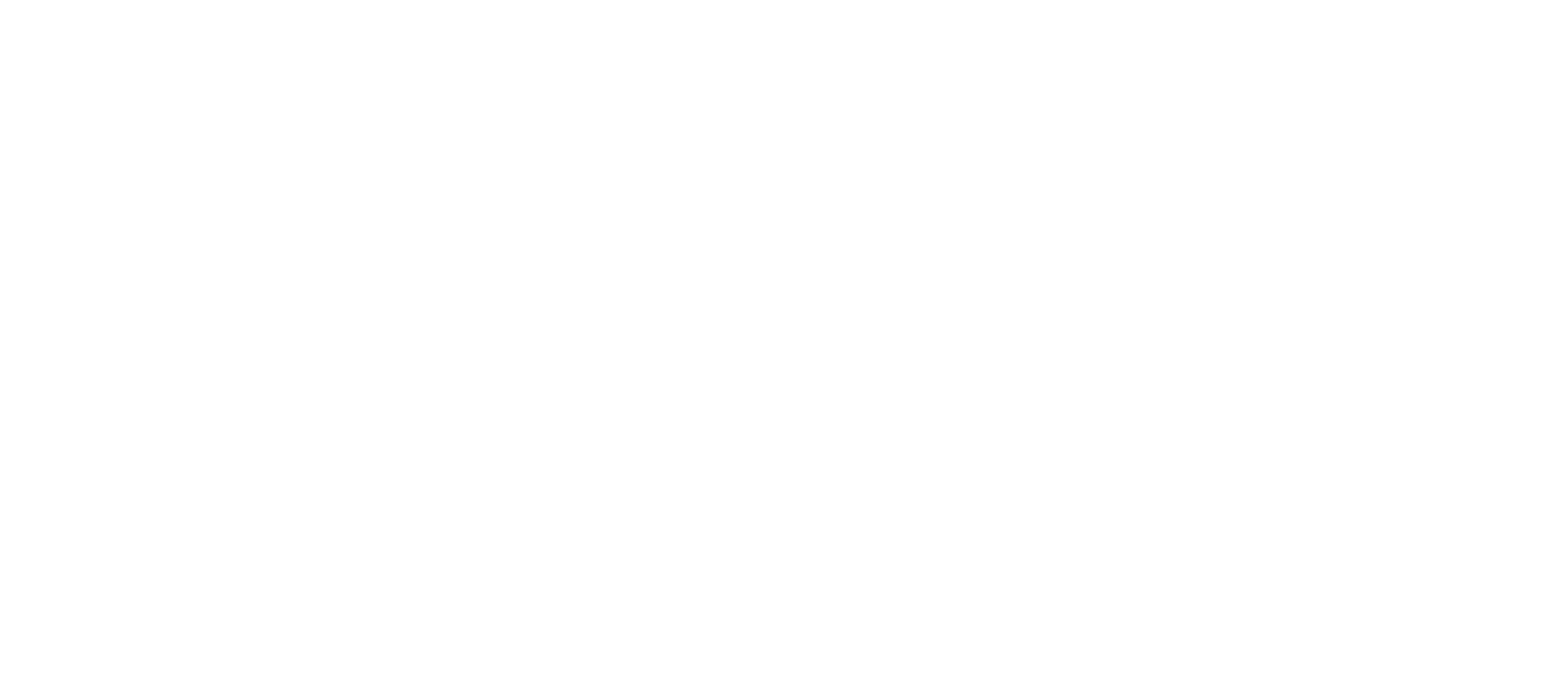 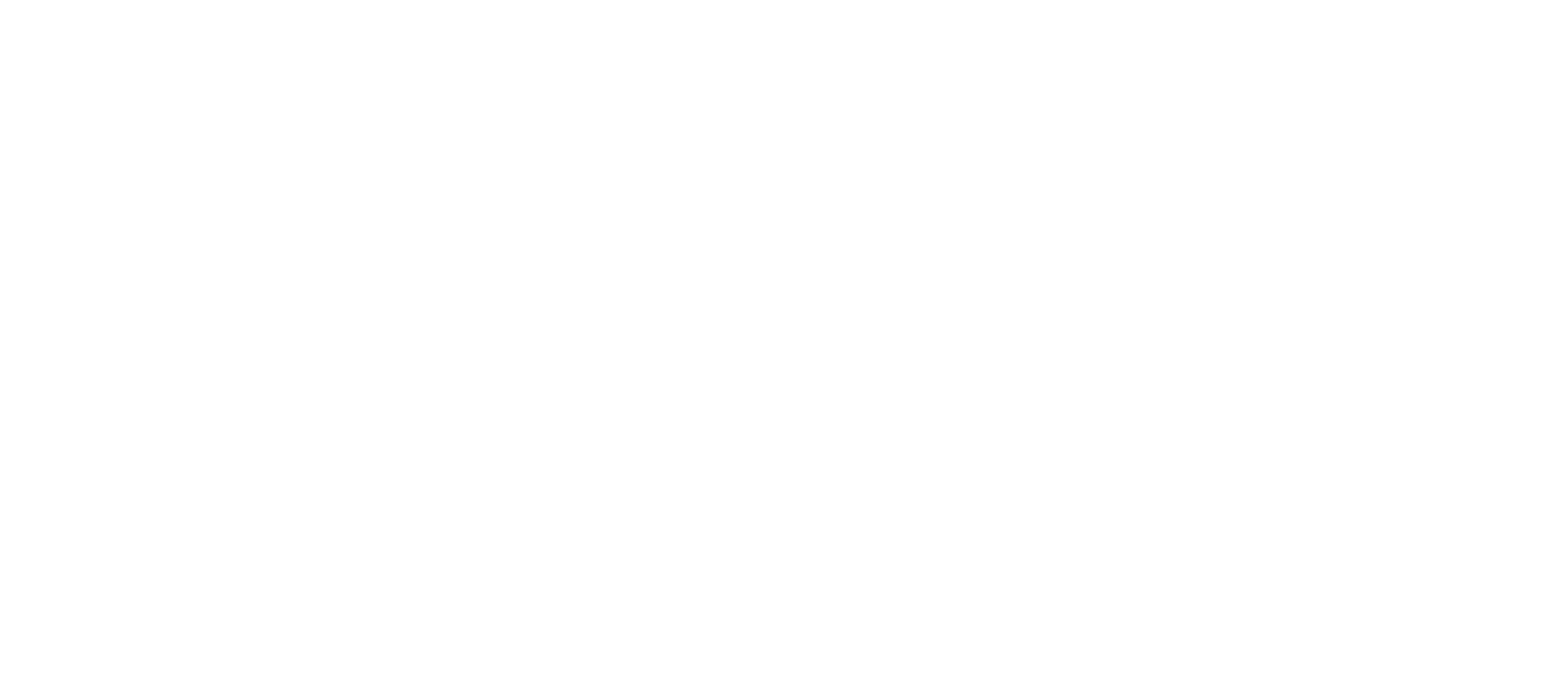 Aucune anomalie détectée : 3/10 cas
Lésions précancéreuses bénignes détectéeset retirées : 5/10 cas
Cancer dépisté à un stade précoceet guérissable sans radiothérapieni chimiothérapie : < 1/10 cas
Cancer à un stade avancé : < 1/10 cas
Risques liés à la coloscopie*
Complications liées à la sédation 
Cardiorespiratoire 
Risque d’infection : 1/1 800 000 examens
Complications liées à la technique
Perforation : 1/3000 à 5000 
Hémorragie 
Complications modérées à sévères : 1 à 4,5 ‰ coloscopies (surtout après procédure thérapeutique)
Décès consécutifs aux complications : 1/10 000à 18 000 coloscopies
Cancers détectés: 
7 à 8 %  
des tests positifs
Cancers détectés: 
7 à 8 %  
des tests positifs
Adénomes avancés détectés :
26 à 40 % 
des tests positifs
Adénomes avancés détectés :
26 à 40 % 
des tests positifs
*Toutes coloscopies
Source : B Denis et al. « Participation in four rounds of a French colorectal cancer screening programme  with guaiac faecal occult blood test: a population-based open cohort study ». Journal of Medical Screening, 2015
Source : Étude sur la pratique des coloscopies en France, Assurance maladie, 2012 –T.Ponchon, Complications of colonoscopy: review in the prospect of mass screening assessment, BEH, 2009
Dépistage du cancer colorectal
30
01/06/2022
3.2. Le dépistage organisé en pratique
Dépistage du cancer colorectal
31
01/06/2022
3. Le dépistage organisé du cancer colorectal
3.2. Le dépistage organisé en pratique
Le kit de dépistage : comment l’obtenir ?
Par un professionnel de santé
Par commande en ligne 
via monkit.depistage-colorectal.fr
Par le CRCDC
Dans le cadre d’expérimentation ou de recherche**
Gynécologue
Médecin généraliste
Médecin exerçant dans un CES*
Pharmacien
Gastroentérologue
Relance 2 avec testpour les personnes ayant participé au moins une fois à l’unedes trois dernières campagnes
Médecin traitant
*Centre d’examens de santé du régime général de l’Assurance maladie
**Conformément à l’arrêté du 19 mars 2018, dès lors qu’un autre professionnel de santé est impliqué dans la remise de tests, il bénéficie d’une formation adaptée à son exercice
Dépistage du cancer colorectal
32
01/06/2022
3. Le dépistage organisé du cancer colorectal
3.2. Le dépistage organisé en pratique
L’organisation général du parcours
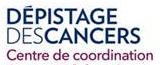 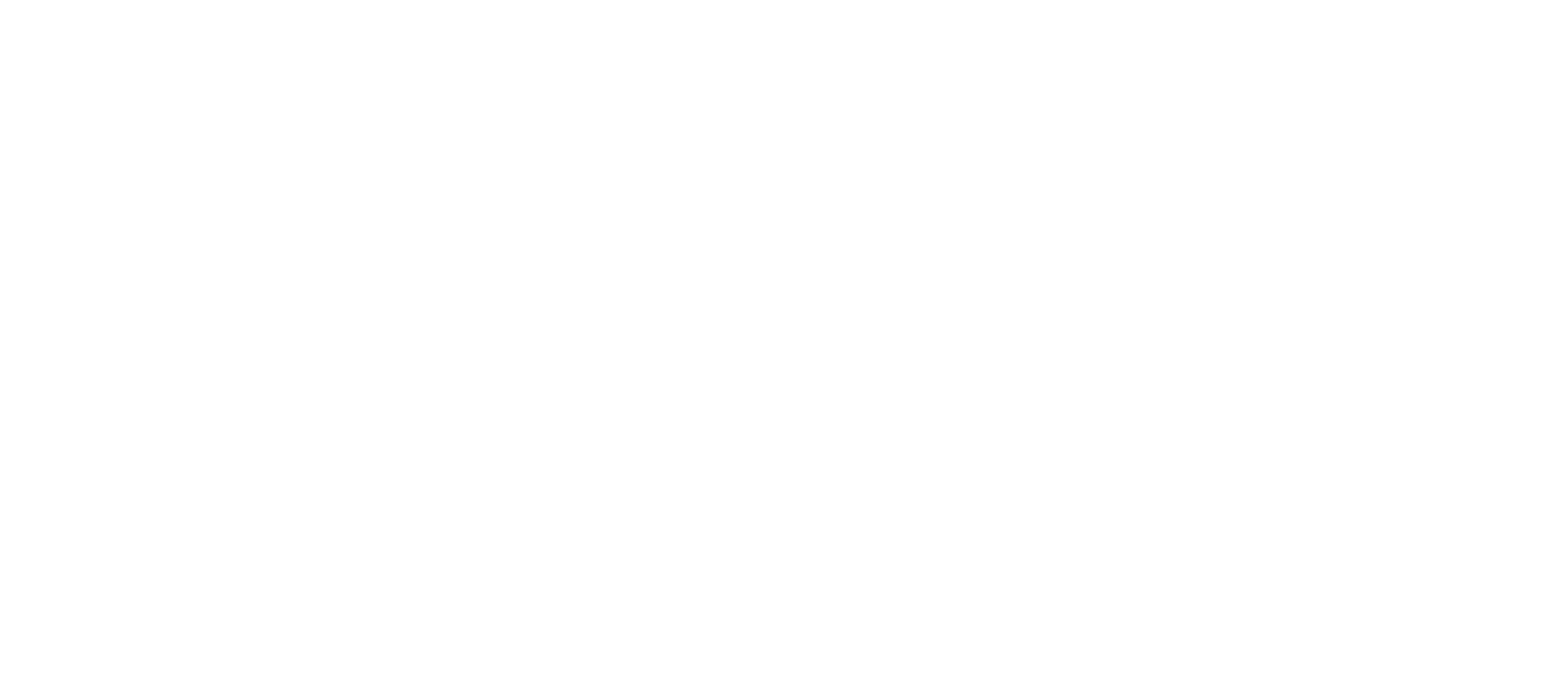 CENTRE RÉGIONAL DE COORDINATION DES DÉPISTAGES DES CANCERS
Refus de participer au DO
Invitation des hommes et femmes de 50 à 74 ans
Orientation vers 
le médecin traitant ou un gastroentérologue
Risque élevé et très élevé
Consultation chez un médecin
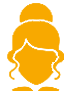 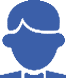 Pas de professionnel de santé consulté / Pas de commande en ligne
Évaluation du niveau de risque
Remise / Envoi 
du kit de dépistage
Commande 
en ligne
Risque moyen
Officines
Non-réalisation 
du test
Réalisation 
du test à domicile
Non-réalisation 
du test
-
Nouveau dépistage 2 ans après 
en l’absence de symptômes
Relance postale 
par le CRCDC 
Max 5 mois 
après l’invitation
Relance postalepar le CRCDC 
Max 5 mois après l’invitation
+
Orientation vers 
un gastroentérologue
 pour une coloscopie de diagnostic
Envoi du test 
par la voie postale
Si test non effectué
Si test non effectué
Lésions
Pas de lésions
Relance 2 avec test
Max 12 mois
après l’invitation
Relance 2 avec test
Max 10 mois 
après l’invitation
Relance 2
Max 12 mois 
après l’invitation
Relance 2
Max 10 mois 
après l’invitation
Soins et suivi
Nouveau dépistage5 ans après en l’absence de symptômes
Analyse 
par le laboratoire
Si participation à au moins 
1 des 3 campagnes précédentes
Si participation à au moins 
1 des 3 campagnes précédentes
Dépistage du cancer colorectal
33
01/06/2022
3.2.1. Les personnes cibles
Dépistage du cancer colorectal
34
01/06/2022
3. Le dépistage organisé du cancer colorectal
3.2. Le dépistage organisé en pratique
3.2.1. Les personnes cibles
Le DO CCR : qui est concerné ?
Tous les hommes et les femmes de 50 à 74 ans à risque moyen
Sans antécédent personnel et/ou familial
Sans symptôme
Sans contre-indication
Sans facteur de risque particulier
Source : Dépistage et prévention du cancer colorectal - Actualisation du référentiel de pratiques de l'examen périodique de santé (EPS), HAS, 2013
Dépistage du cancer colorectal
35
01/06/2022
3. Le dépistage organisé du cancer colorectal
3.2. Le dépistage organisé en pratique
3.2.1. Les personnes cibles
Le DO CCR : qui n’est pas concerné ?
Personne ayant réalisé un testet/ou eu une exploration digestive
Test de recherche de sang occulte dans les selles < 24 mois
Coloscopie < 5 ans
Coloscanner ou coloscopie incomplète suivie d’un coloscanner < 24 mois
Rectorragies, melæna
Douleurs abdominales inexpliquées d’apparition récente
Troubles du transit d’apparition récente (diarrhée, constipation, inhabituelle)
Anémie ferriprive
Amaigrissement récent inexpliqué
Personne nécessitant une exploration coloscopique
Personne à risque élevé de CCR nécessitant un suivi spécifique
Antécédents personnels d’adénomes ou de CCR
Antécédents familiaux d’adénomes ou de CCR (parents du 1er degré)
Antécédents personnels de maladie de Crohn ou de rectocolite hémorragique
Personne à risque très élevé de CCR nécessitant un suivi spécifique
Source : Fiche mémo - Cancer colorectal : modalités de dépistage et prévention chez les sujets à risque élevé et très élevé, HAS, 2017
Dépistage du cancer colorectal
36
01/06/2022
Antécédents familiaux de polypose adénomateuse familiale ou de syndromede Lynch ou autre
3. Le dépistage organisé du cancer colorectal
3.2. Le dépistage organisé en pratique
3.2.1. Les personnes cibles
L’invitation au dépistage par le CRCDC
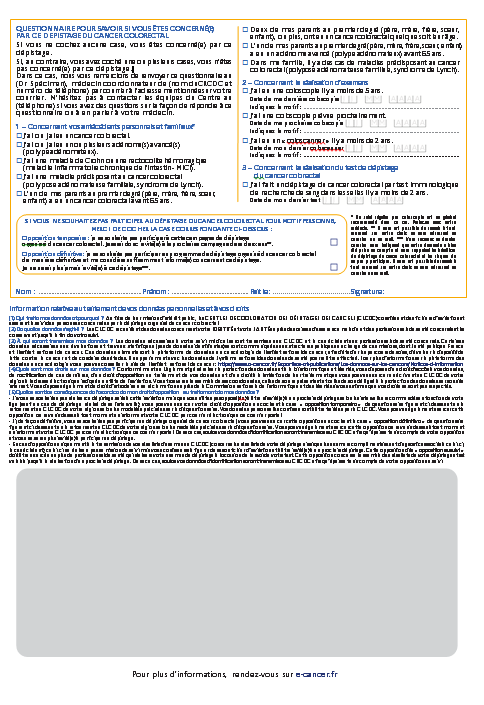 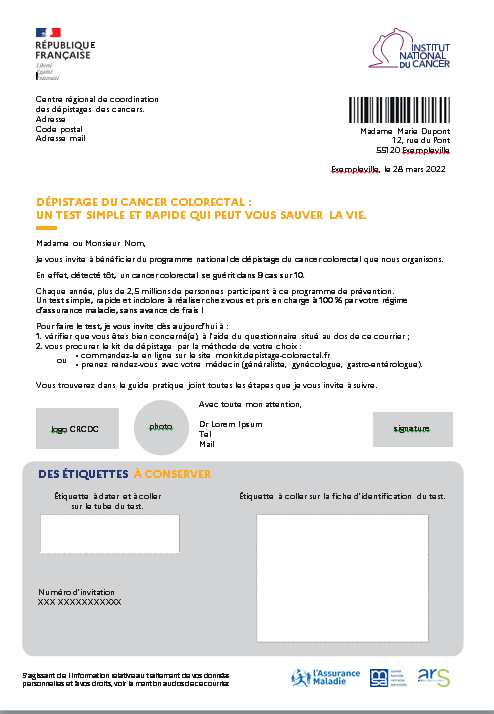 Expression de l’opposition à participer au DO
Mention RGPD
Questionnaire d’auto-évaluation du niveau de risque à renvoyer au CRCDC 
si contre-indication au DO
Verso
Étiquette d’identification à coller sur le tube
Étiquette d’identification à coller sur la fiche d’identification
Recto
Dépistage du cancer colorectal
37
01/06/2022
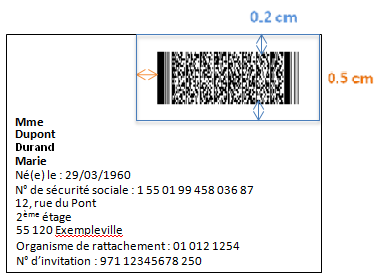 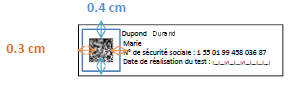 3. Le dépistage organisé du cancer colorectal
3.2. Le dépistage organisé en pratique
3.2.1. Les personnes cibles
Rythme des invitations et des relances
T1 + 12 mois
T1
T1 + 24 mois
T1 + 5 mois
Seconde relance

Si la personne a participée à l’une des trois dernière campagne de dépistage un kit est adressé à domicile avec la seconde relance
Nouvelle invitation sauf si test positif
Première relance
Invitation à réaliser le dépistage organisé du cancer colorectal.

Les personnes peuvent récupérer un kit de dépistage :
soit chez leur médecin
soit dans les officines participantes
soit en commandant en ligne
Dépistage du cancer colorectal
38
01/06/2022
3. Le dépistage organisé du cancer colorectal
3.2. Le dépistage organisé en pratique
3.2.1. Les personnes cibles
Ce qu’on attend du pharmacien d’officine
Rôle proactif
Identifier les personnes de 50 à 74 ans de sa patientèle avec ou sans courrier d’invitation
Identifier les personnes n’ayant pas réalisé leur dépistage du cancer colorectal
Les sensibiliser sur le dépistage du cancer colorectal
Proposer le dépistage du cancer colorectal (espace de confidentialité requis) : 
étape 1 : évaluation du niveau de risque de développer un cancer colorectal à l’aide du questionnaire afin de déterminer si la personne est concernée par le dépistage organisé
étape 2 : remise du kit ou le cas échéant renvoi vers le médecin traitant
Dépistage du cancer colorectal
39
01/06/2022
3.2.2. L’évaluation du niveau de risque
Dépistage du cancer colorectal
40
01/06/2022
3. Le dépistage organisé du cancer colorectal
3.2. Le dépistage organisé en pratique
3.2.2. L’évaluation du niveau de risque
L’évaluation du niveau de risque avant remise du kit
Le pharmacien d’officine doit interroger, dans un espace de confidentialité, la personne sur :
Ses antécédents personnels et familiaux
d’adénome
de cancer
de maladie inflammatoire chronique de l’intestin
de prédispositions héréditaires
Ses éventuels symptômes
présence de sang (rouge ou noir) dans les selles
douleurs abdominales d’apparition récente, persistantes et/ou inexpliquées 
troubles du transit d’apparition récente : diarrhée ou constipation inhabituelle, ou alternance de ces états, douleurs abdominales, syndrome rectal(faux besoins, ténesme, épreintes)
amaigrissement inexpliqué
anémie ferriprive
Ses examens médicaux 
coloscopie
coloscanner
test de dépistage
Dépistage du cancer colorectal
41
01/06/2022
3. Le dépistage organisé du cancer colorectal
3.2. Le dépistage organisé en pratique
3.2.2. L’évaluation du niveau de risque
Ce qu’on attend du pharmacien d’officine
Evaluer le niveau de risque
Evaluer le niveau de risque des personnes grâce au questionnaire fourni par l’Institut national du cancer
Identifier les personnes concernées par le dépistage organisé du cancer colorectal afin de leur remettre un kit de dépistage
Orienter les personnes non concernées par le dépistage organisé vers leur médecin traitant
informer le CRCDC concerné de l’inéligibilité de la personne et des motifs (sauf opposition de la personne exprimée auprès du pharmacien) 

A noter : le pharmacien n'est pas le destinataire désigné dans le courrier d'invitation de l'opposition mais il doit en tenir compte si la personne l'exprime auprès de lui et doit en informer le CRCDC
Dépistage du cancer colorectal
42
01/06/2022
3.2.3. Le kit de dépistage
Dépistage du cancer colorectal
43
01/06/2022
3. Le dépistage organisé du cancer colorectal
3.2. Le dépistage organisé en pratique
3.2.3. Le kit de dépistage
Pour commander des kits de dépistage
Auprès du CRCDC
Via espace professionnel sur ameli.fr
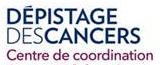 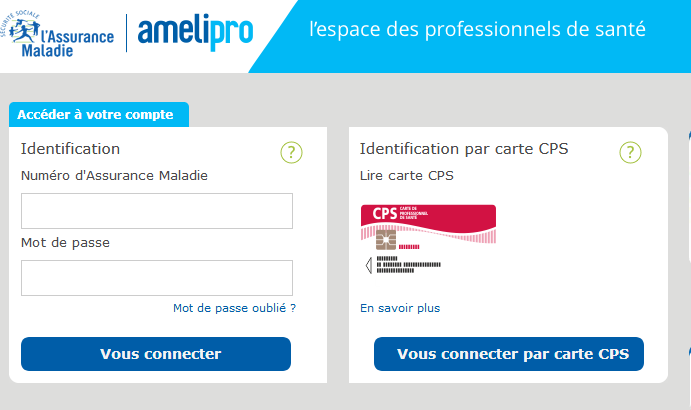 CRCDC GUYANE 
Centre Médical de Baduel – 1361 route de Baduel  Bâtiment C 2ème étage 
97300 CAYENNE CEDEX 
Tél : 0594 38 09 39
Email : contact@crcdc-guyane.fr
Livraison des kits de dépistage dans les 45 à 60 jours ouvrés après réception de la commande par Daklapack®
Dépistage du cancer colorectal
44
01/06/2022
3. Le dépistage organisé du cancer colorectal
3.2. Le dépistage organisé en pratique
3.2.3. Le kit de dépistage
Le kit de dépistage du DO CCR
Un kit de dépistage organisé en 3 volets
Ensemble des composants du kit
3 volets du kit
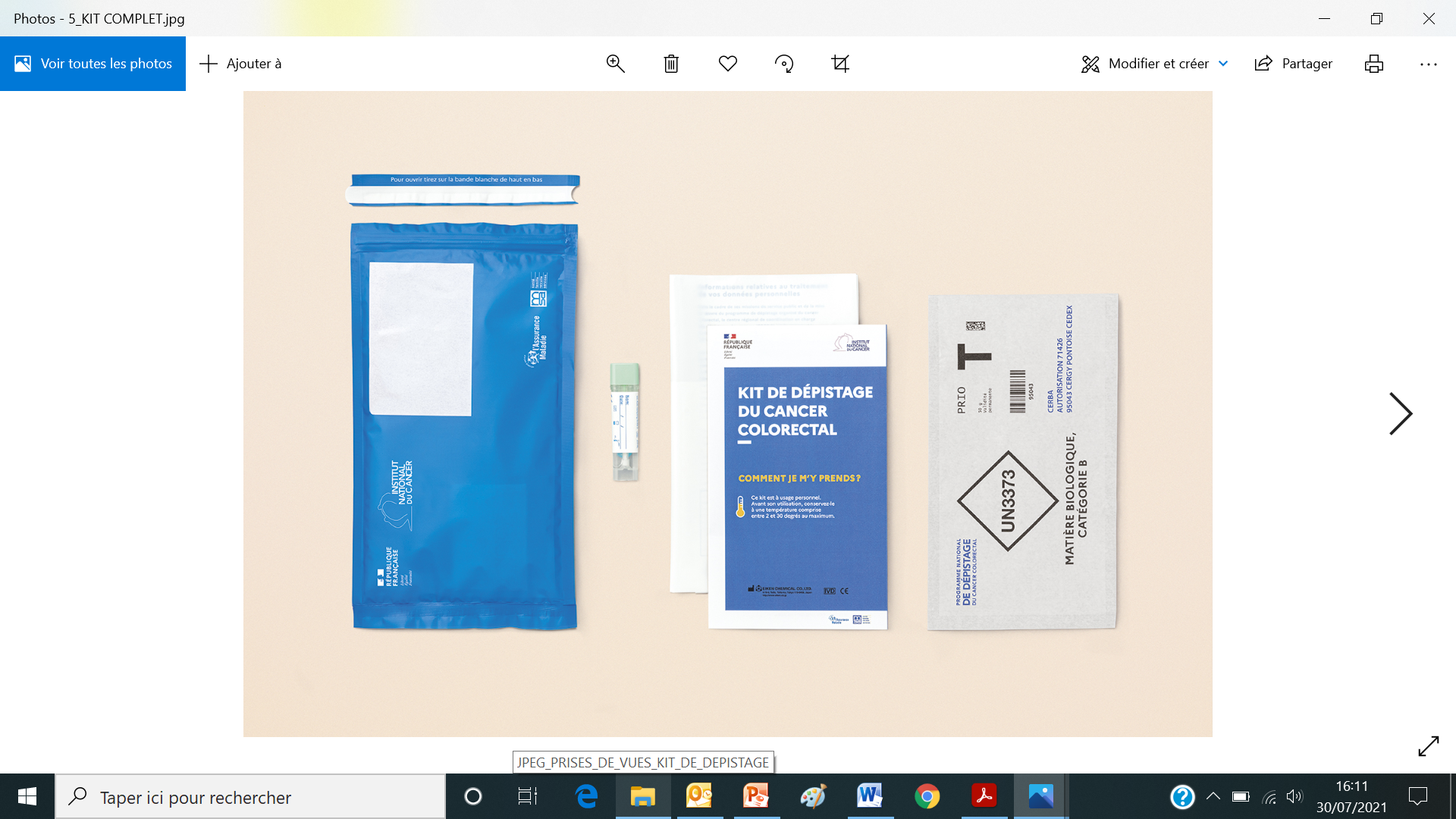 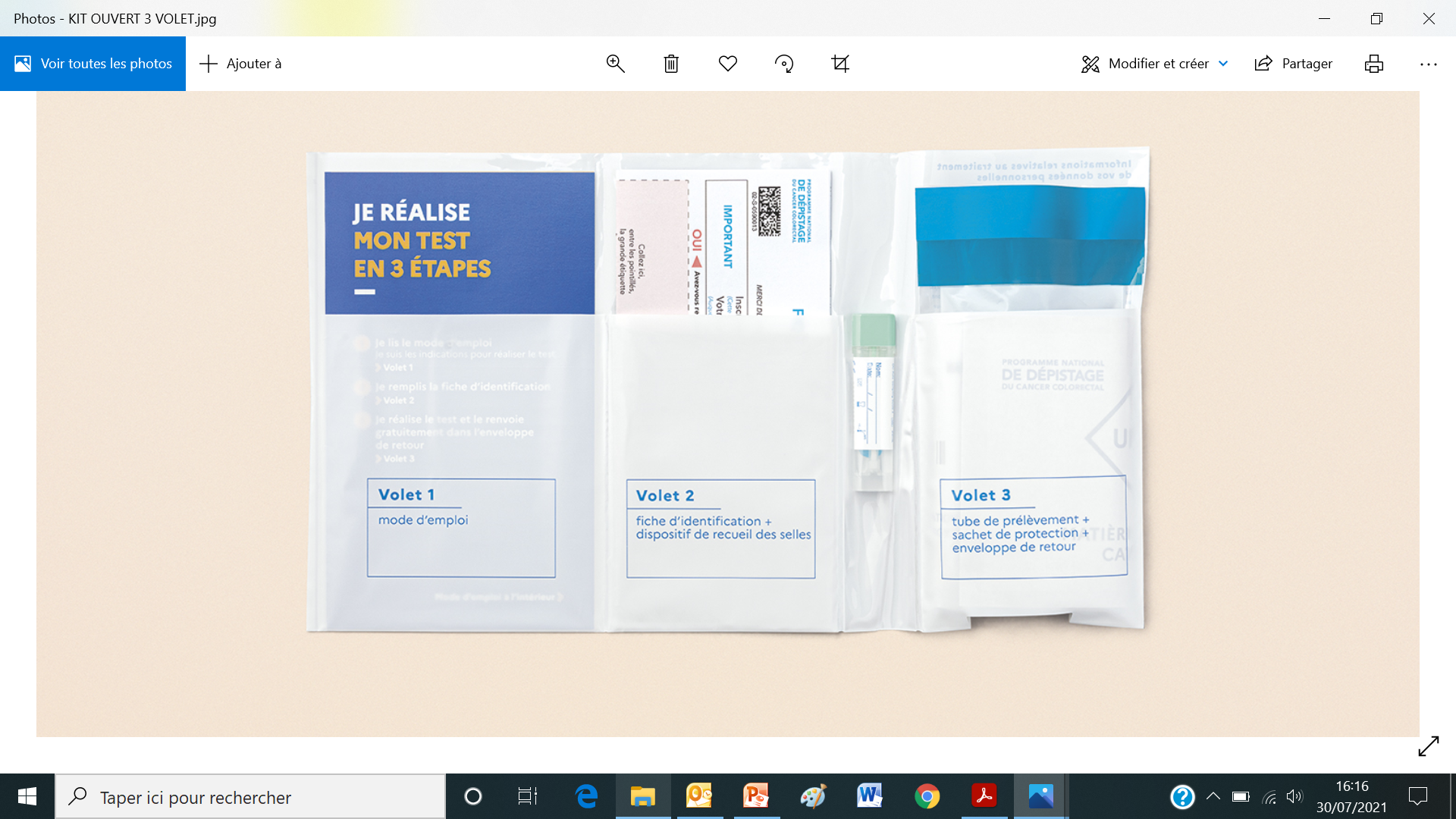 Source : Groupement Cerba/DaklaPack® - Traitement INCa, 2021
Dépistage du cancer colorectal
45
01/06/2022
3. Le dépistage organisé du cancer colorectal
3.2. Le dépistage organisé en pratique
3.2.3. Le kit de dépistage
Le kit de dépistage : l’enveloppe extérieure
Fermeture facile à glissière
Code de traçabilité du kit
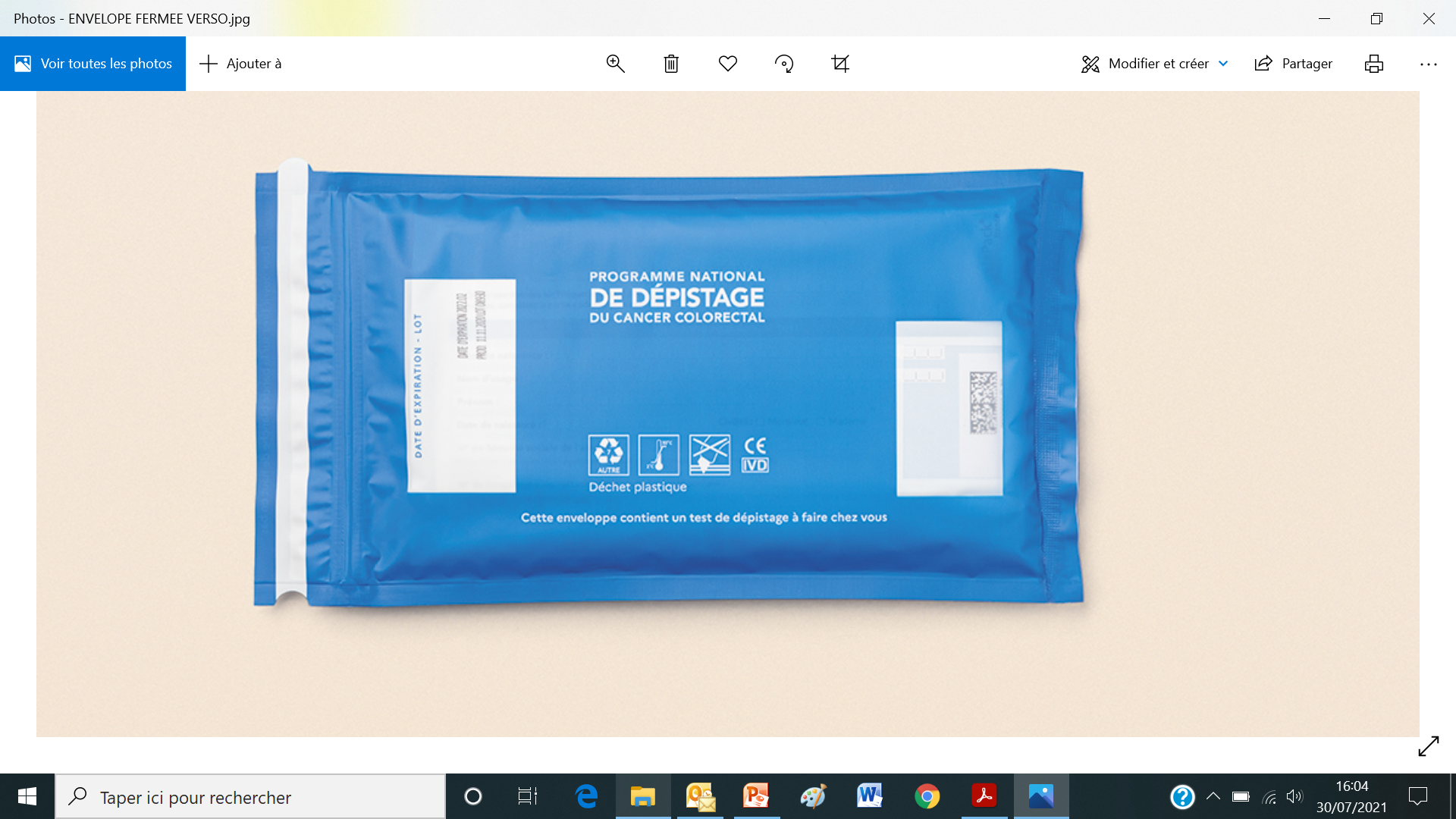 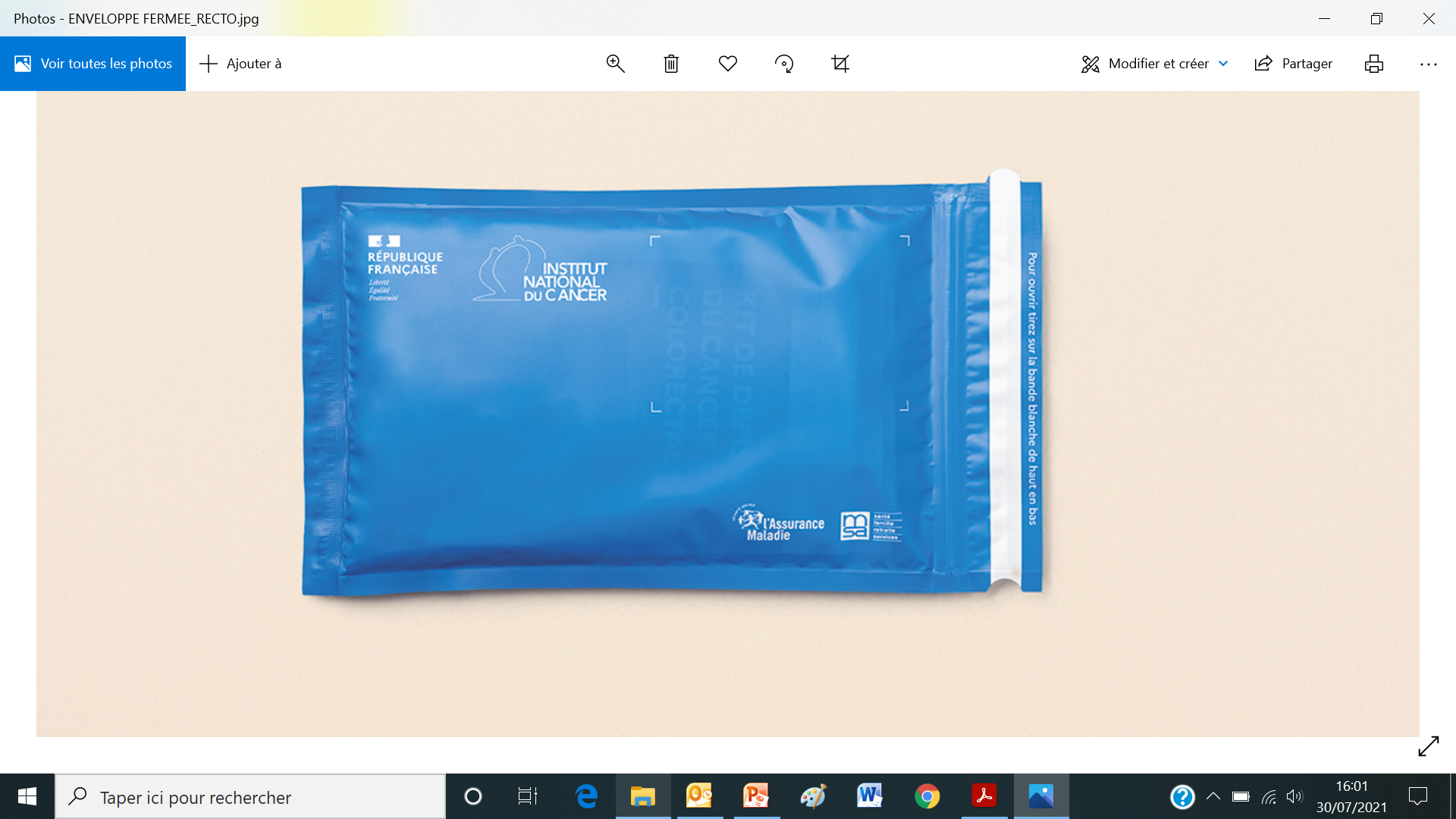 Verso
Recto
Languette détachable pour ouverture facile du kit
Date de péremption du test et numéro de lot du kit
Source : Groupement Cerba/DaklaPack® - Traitement INCa, 2021
Dépistage du cancer colorectal
46
01/06/2022
3. Le dépistage organisé du cancer colorectal
3.2. Le dépistage organisé en pratique
3.2.3. Le kit de dépistage
Le kit de dépistage : l’enveloppe extérieure
Avant de remettre un kit de dépistage, vérifiez bien la date de péremption du test (fin du mois indiqué)
 le second motif le plus important de non-analyse d’un test par les laboratoires est la réalisation d’un prélèvement avec un test périmé
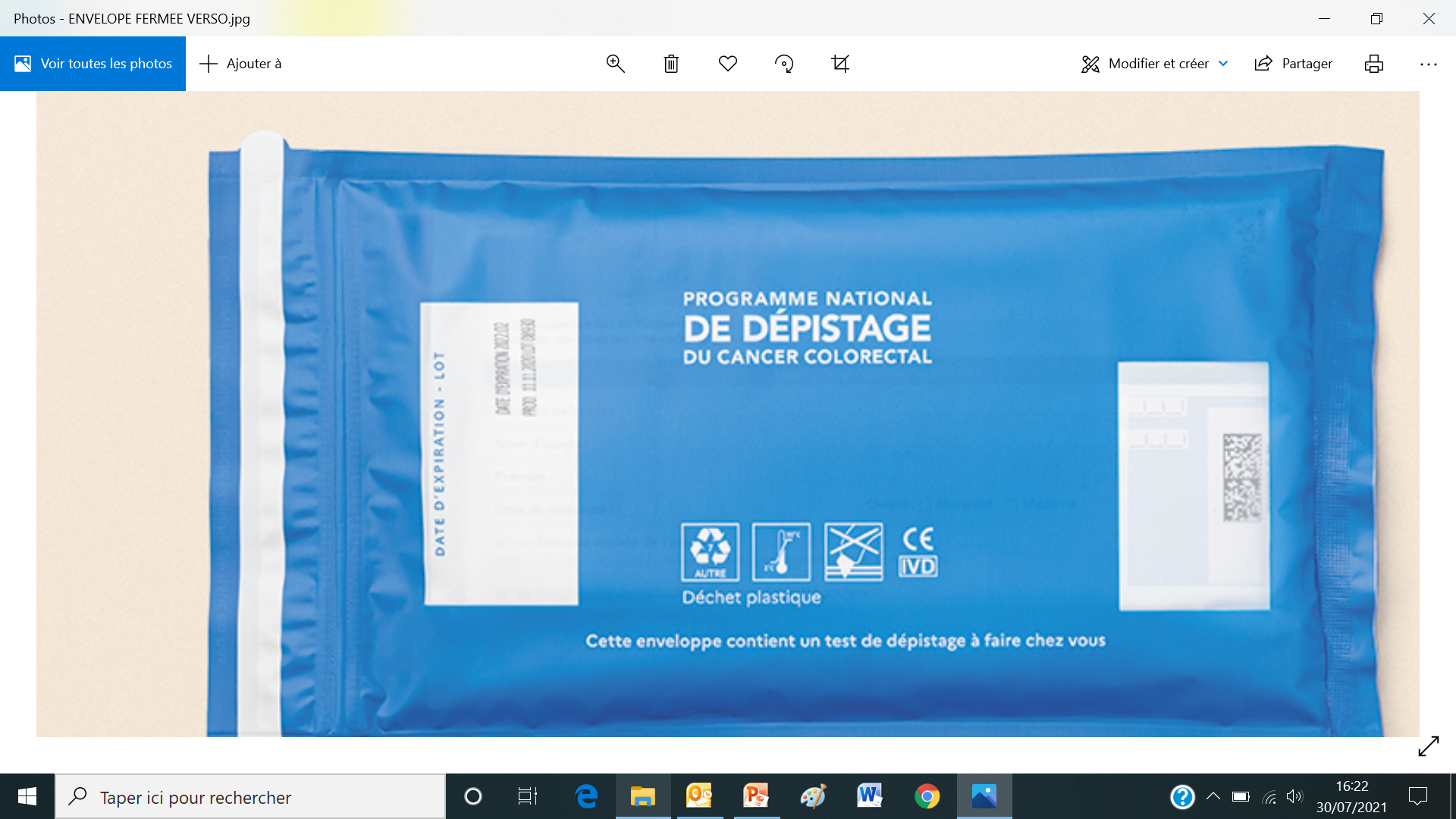 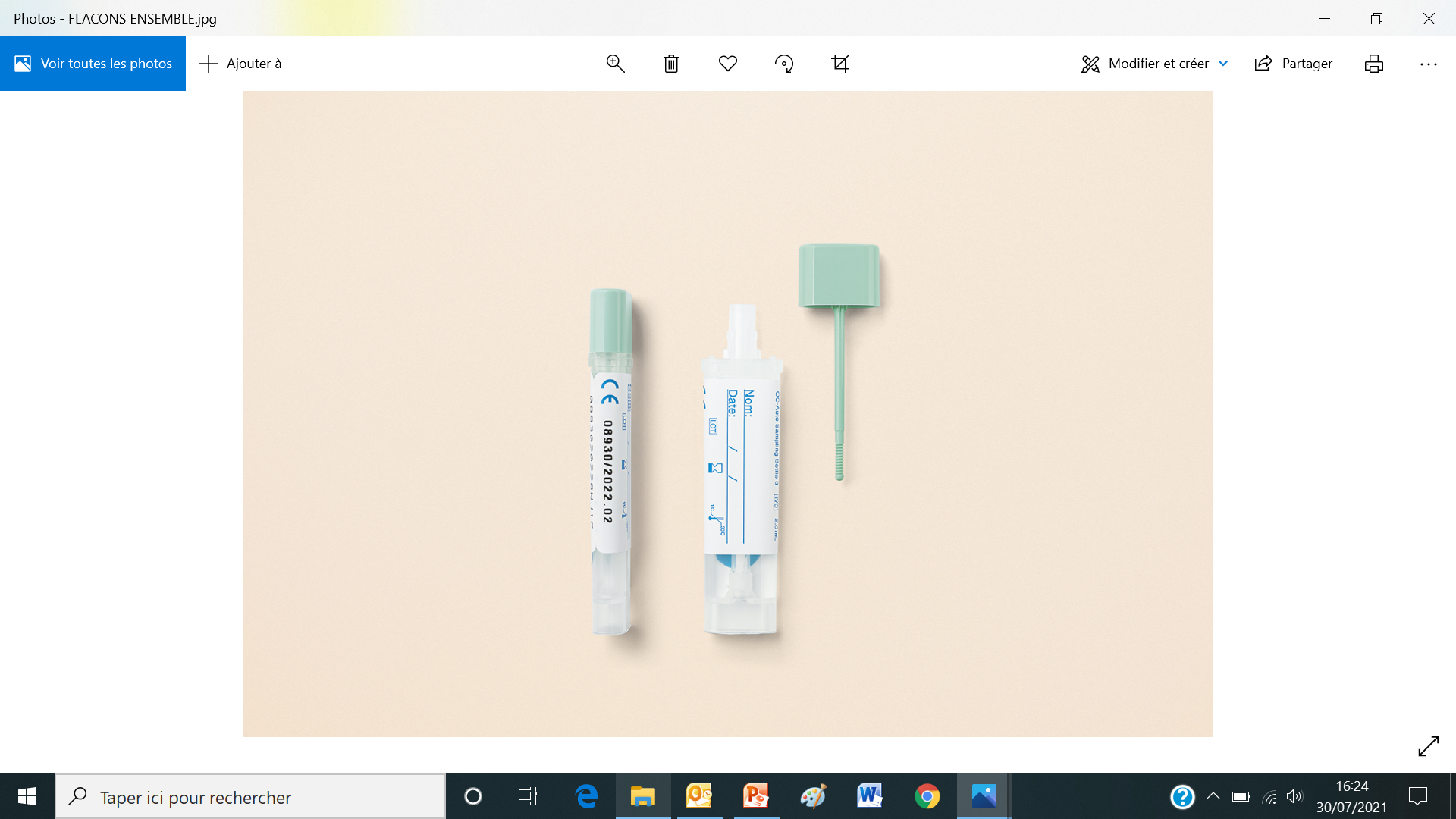 Date de péremptiondu test (AA-MM)
Numéro de lot du kit
Source : Groupement Cerba/DaklaPack® - Traitement INCa, 2021
Dépistage du cancer colorectal
47
01/06/2022
3. Le dépistage organisé du cancer colorectal
3.2. Le dépistage organisé en pratique
3.2.3. Le kit de dépistage
Le kit de dépistage : le test immunologique
Le test immunologique de recherche de sang occulte dans les selles retenu a fait l’objet d’études en population dans la situation du programme de dépistage pour la démonstration de son efficacité
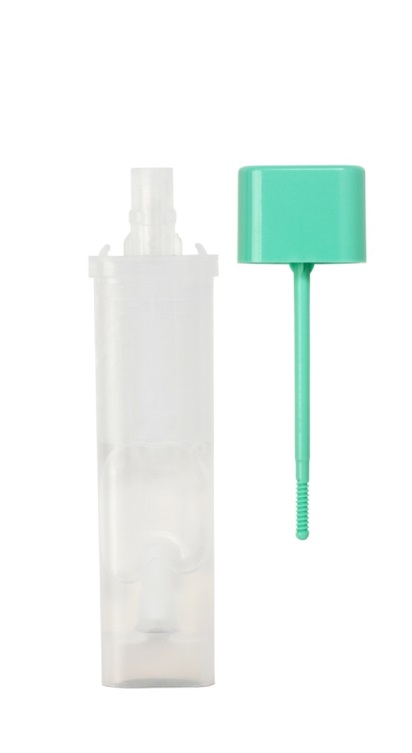 Le septum
Permet de contrôler et calibrer la quantité de selles introduite
La tige de prélèvement
Son extrémité est striée et permetla collecte de l’échantillon de selles
Le tampon 
Conserve l’échantillon jusqu’à l’analyse.Des agents stabilisants limitent la protéolysede la globine
Source : EIKEN
Dépistage du cancer colorectal
48
01/06/2022
3. Le dépistage organisé du cancer colorectal
3.2. Le dépistage organisé en pratique
3.2.3. Le kit de dépistage
Le kit de dépistage : le test immunologique
Avec étiquettes pré-remplies sur la lettre d’invitation
Tirerpour ouvrir
Inscrire la date du prélèvement sur la petite étiquette présente sur la lettre d’invitation avant de la décoller 
Coller l’étiquette par-dessus les mentions « Nom » et « Date » présentes sur le tube
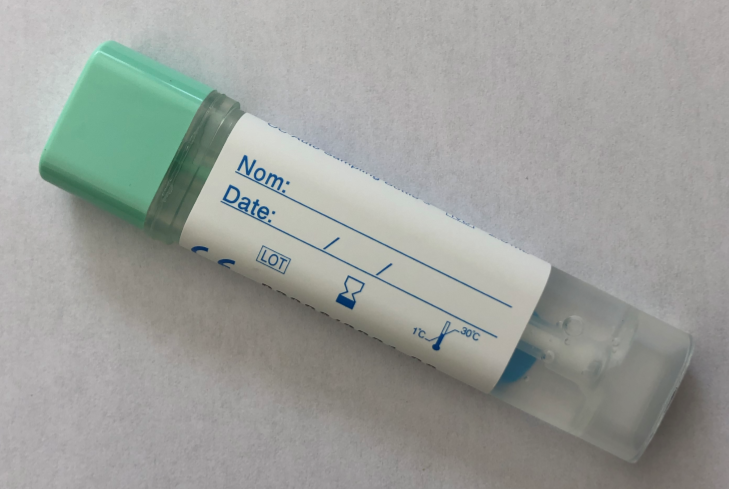 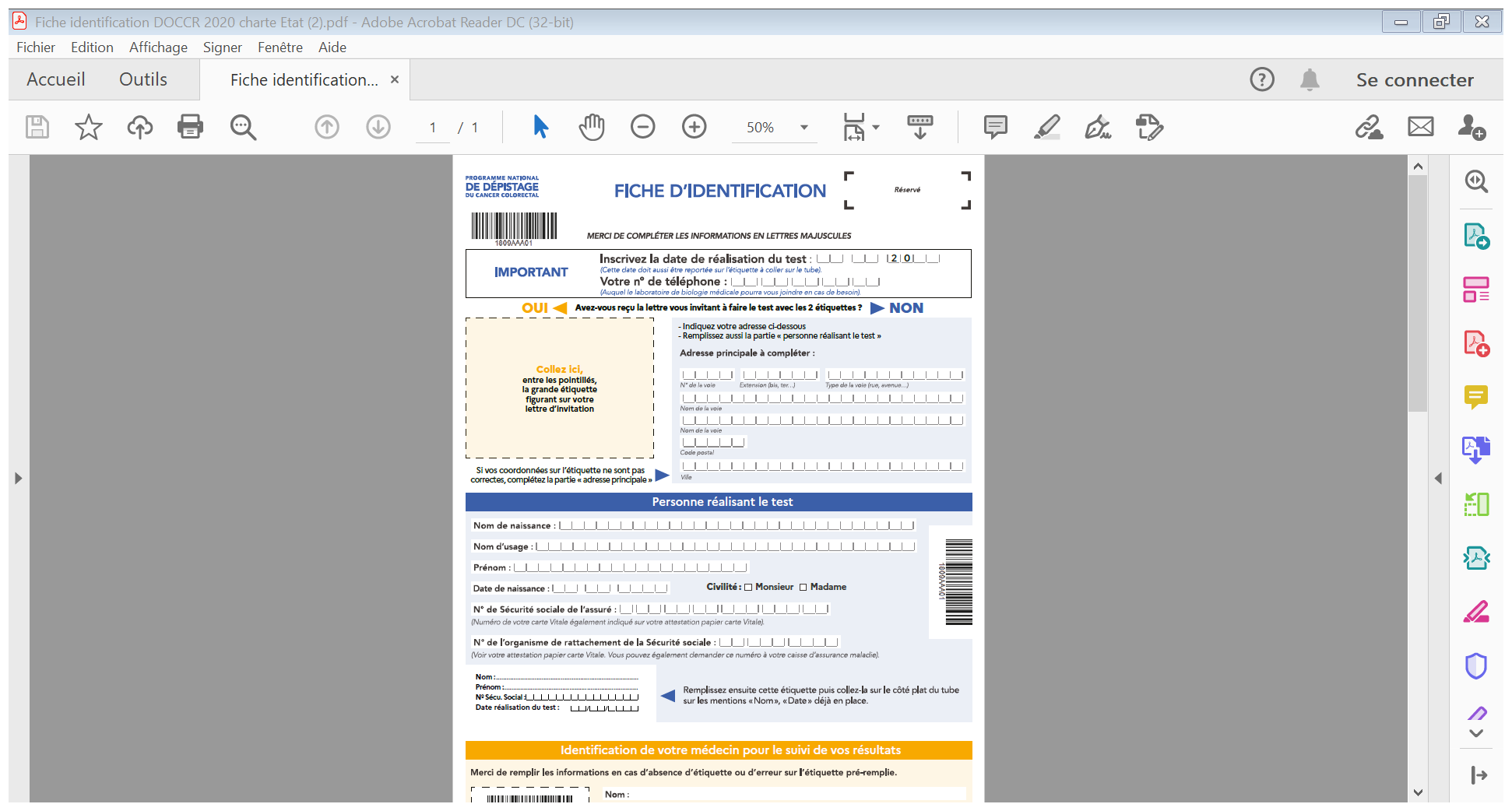 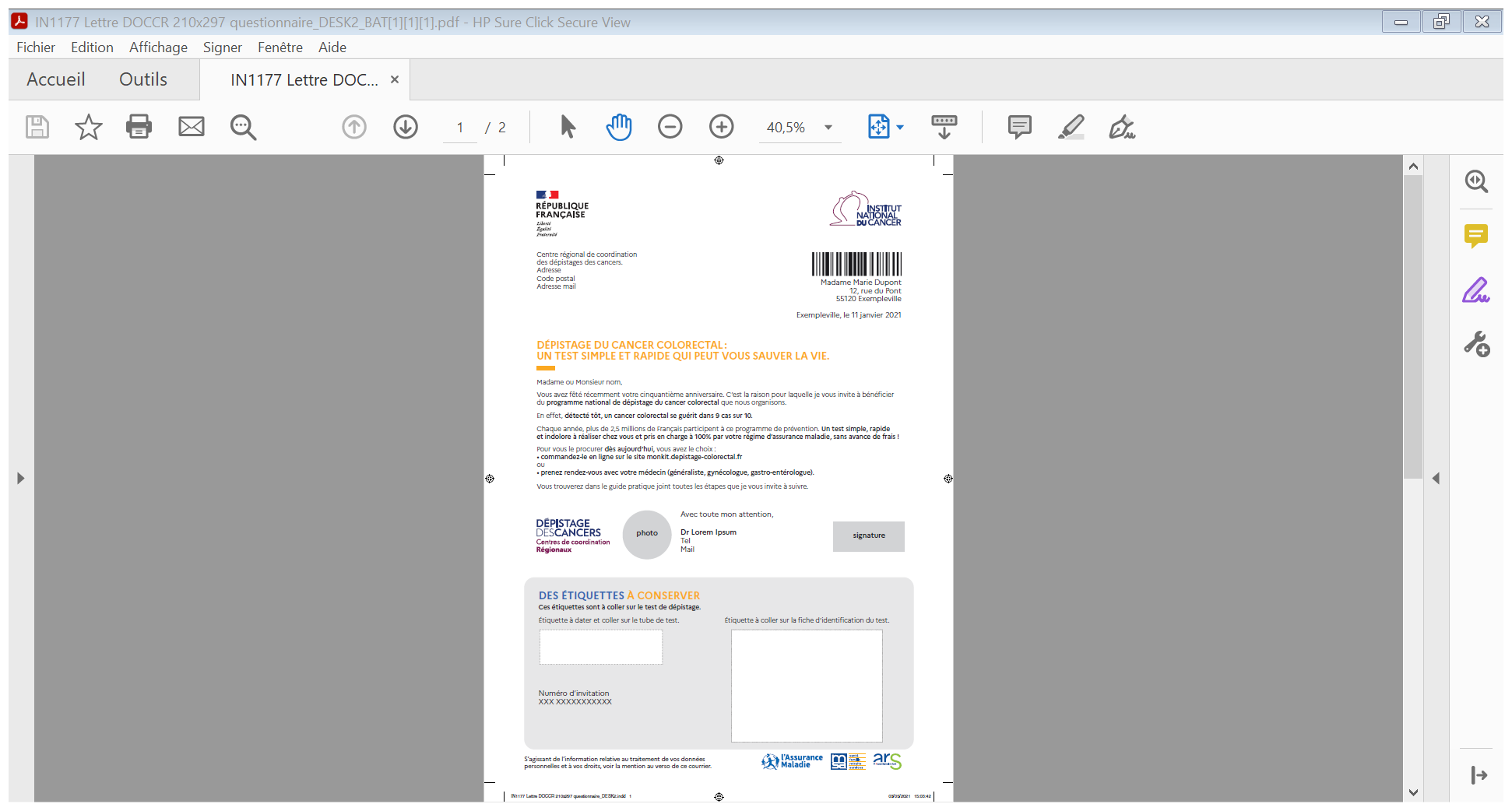 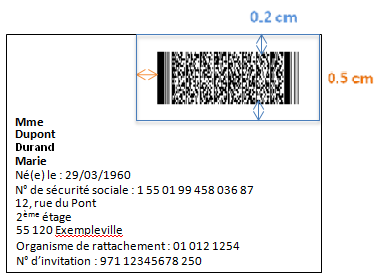 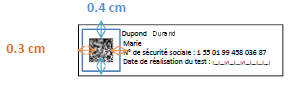 Sans lettre d’invitation
Remplir la petite étiquette présente sur la fiche d’identification avant de la décoller
Coller l’étiquette par-dessus les mentions « Nom » et « Date » présentes sur le tube
Source : Groupement Cerba/DaklaPack® - Traitement INCa, 2021
Dépistage du cancer colorectal
49
01/06/2022
3. Le dépistage organisé du cancer colorectal
3.2. Le dépistage organisé en pratique
3.2.3. Le kit de dépistage
Le kit de dépistage : le mode d’emploi (volet 1)
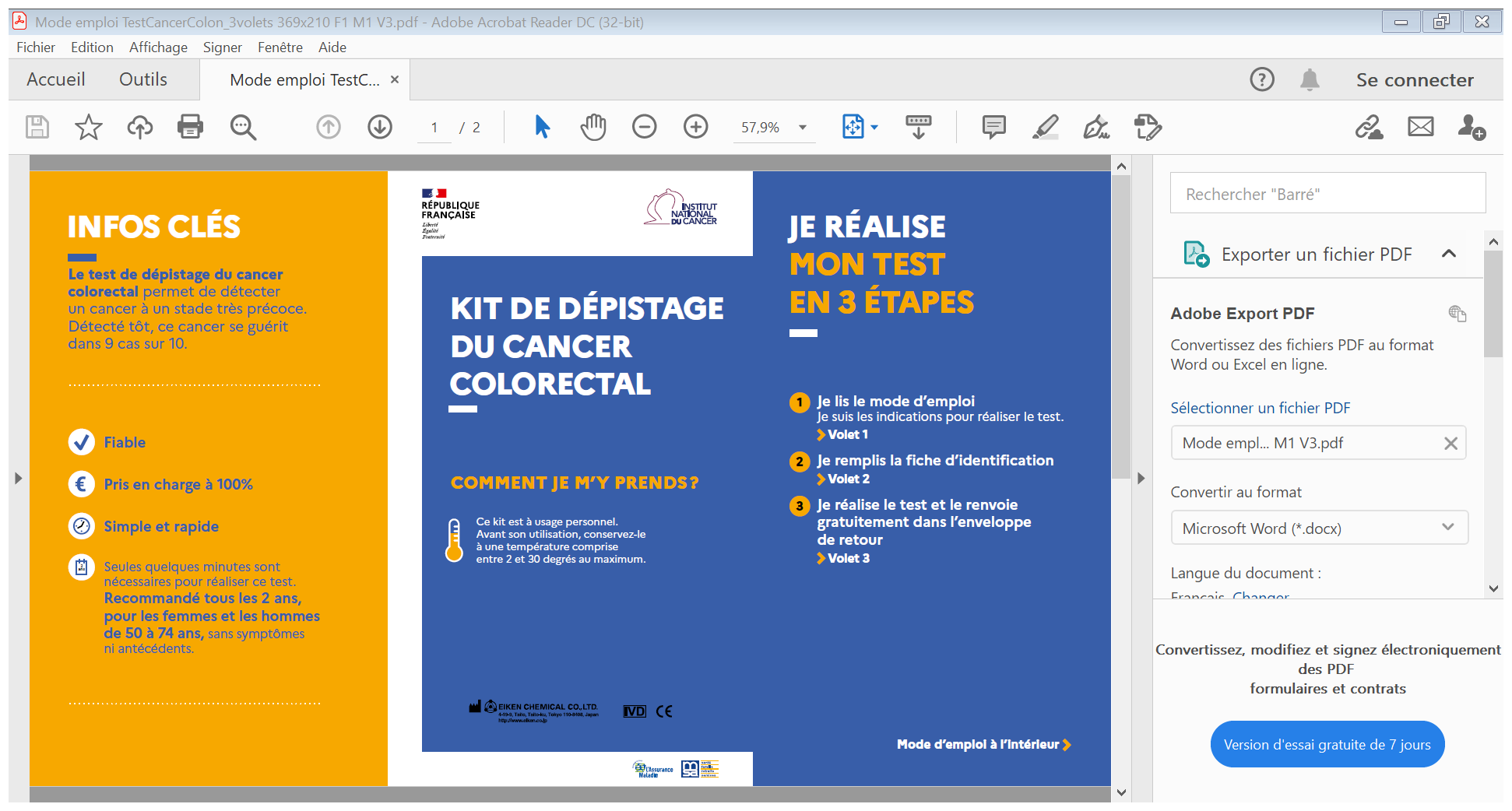 Recto
Source : Groupement Cerba/DaklaPack® - Traitement INCa, 2021
Dépistage du cancer colorectal
50
01/06/2022
3. Le dépistage organisé du cancer colorectal
3.2. Le dépistage organisé en pratique
3.2.3. Le kit de dépistage
Le kit de dépistage : le mode d’emploi (volet 1)
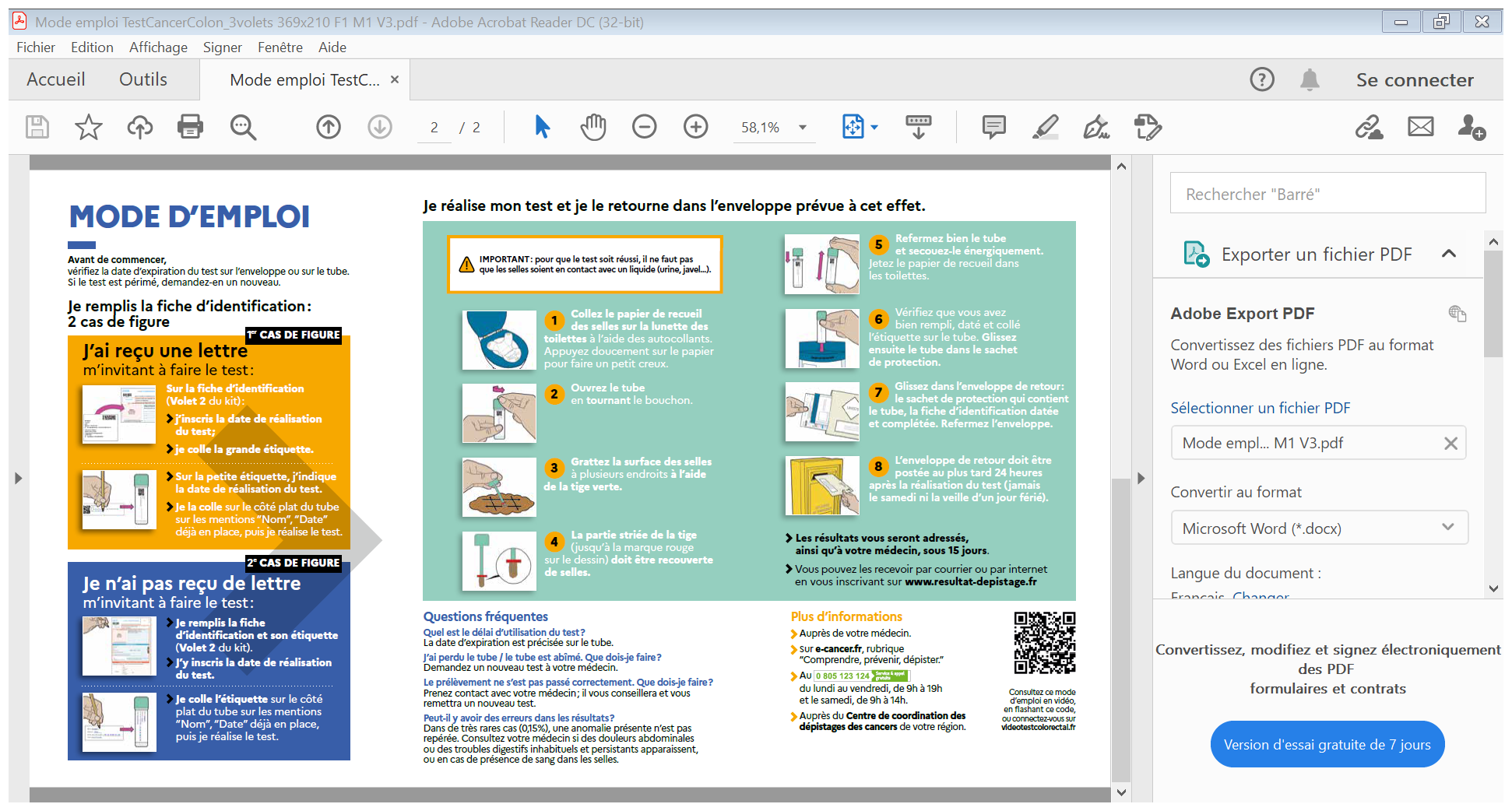 Verso
Source : Groupement Cerba/DaklaPack® - Traitement INCa, 2021
Dépistage du cancer colorectal
51
01/06/2022
3. Le dépistage organisé du cancer colorectal
3.2. Le dépistage organisé en pratique
3.2.3. Le kit de dépistage
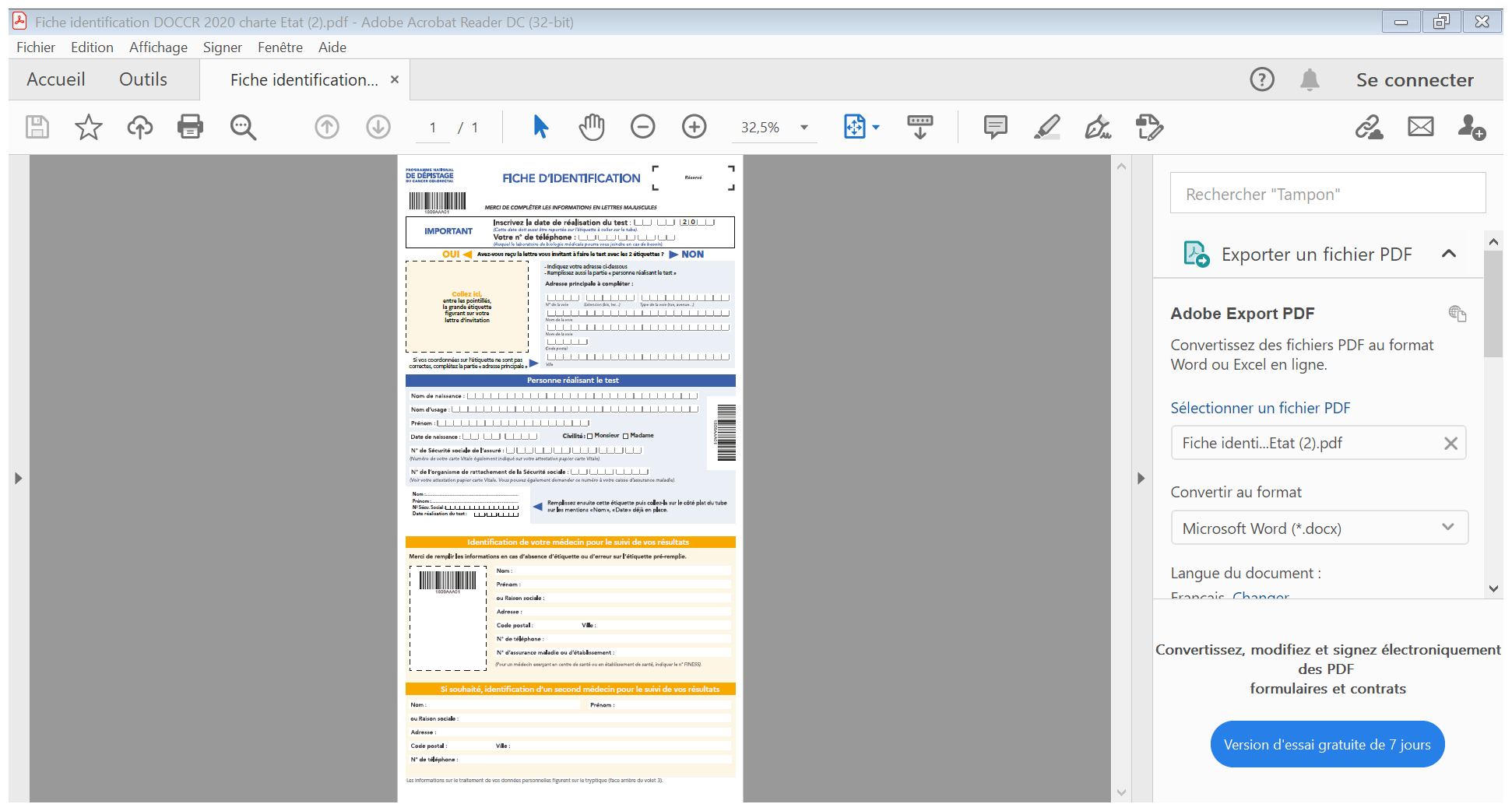 Le kit de dépistage :la fiche d’identification (volet 2)
La fiche d’identification est à envoyer avec le prélèvement dans l’enveloppe de retour aux laboratoires
Code de traçabilité du kit
Identificationde la personne participante
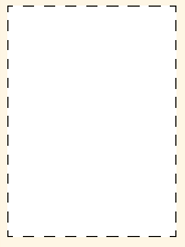 Identification du ou des médecins
Source : Groupement Cerba/DaklaPack® - Traitement INCa, 2021
Dépistage du cancer colorectal
52
01/06/2022
3. Le dépistage organisé du cancer colorectal
3.2. Le dépistage organisé en pratique
3.2.3. Le kit de dépistage
Le kit de dépistage : la fiche d’identification (volet 2)
L’identification de la personne participante
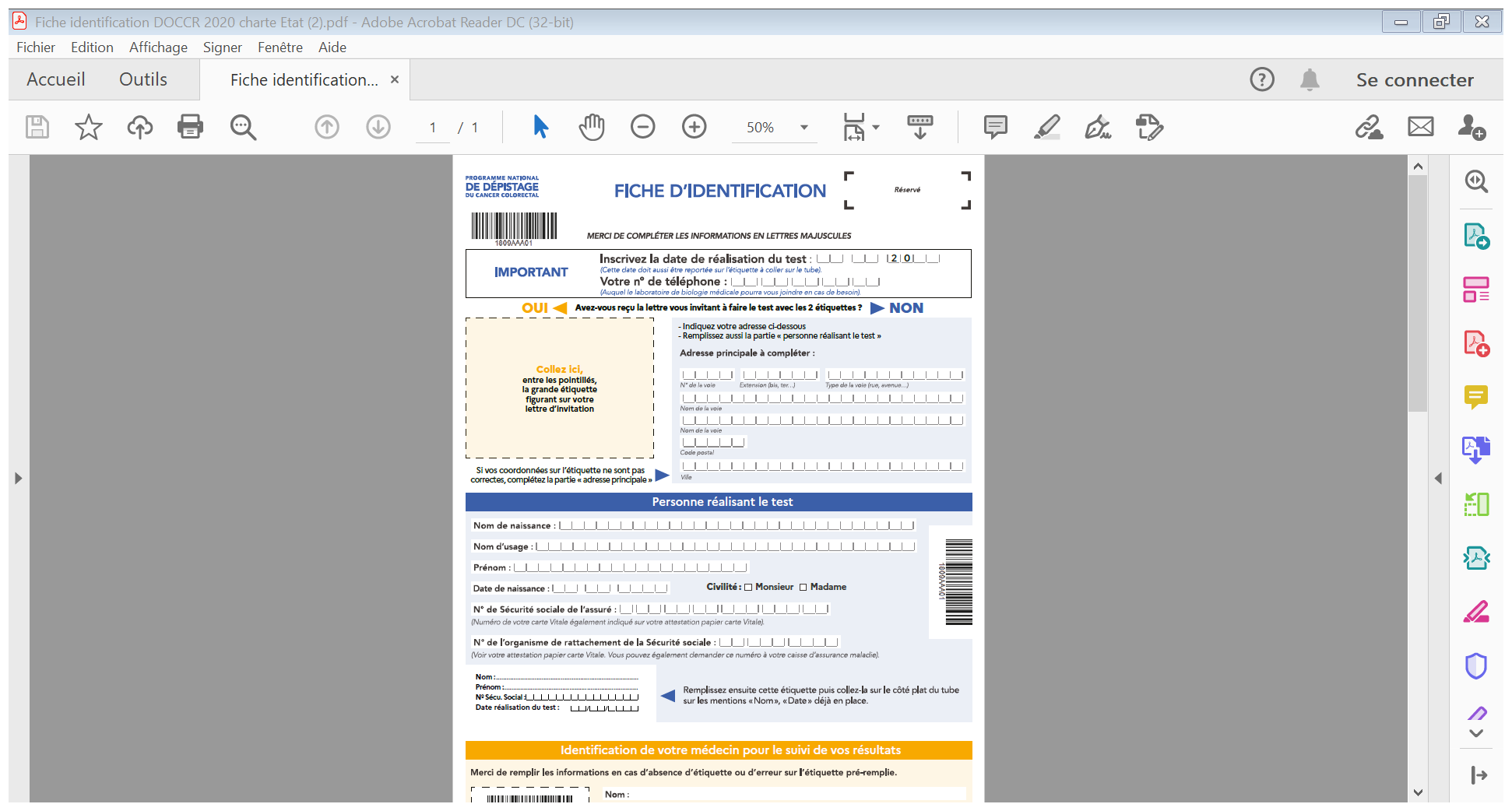 Inscription de la date de réalisation du testpar le participant et de son n° de téléphone
Coller la grande étiquetteprésente sur la lettred’invitation
Parties à compléter manuellementen cas d’erreur sur la grande étiquette
Parties à compléter manuellementsi la personne n’a pas reçude lettre d’invitation
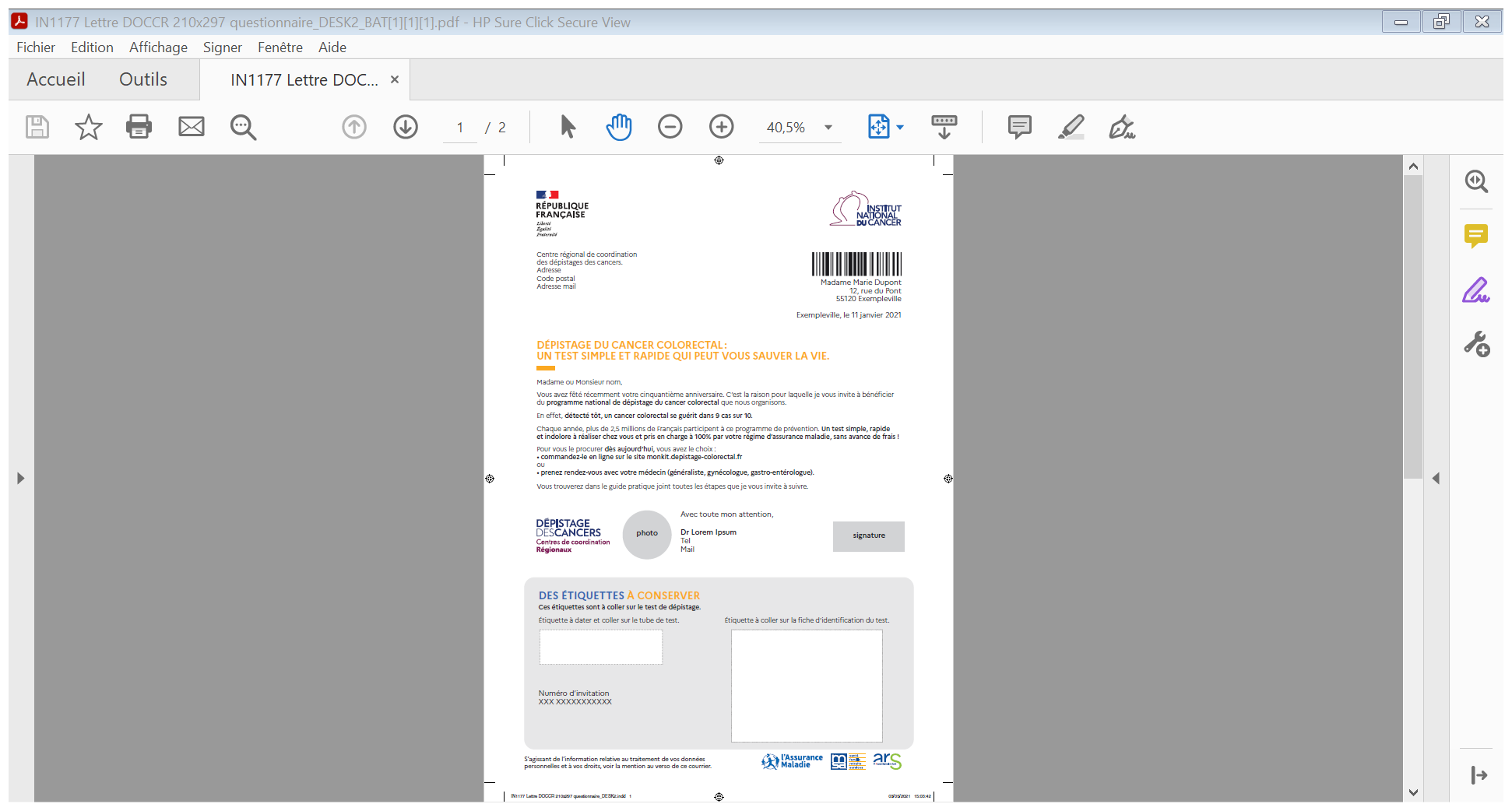 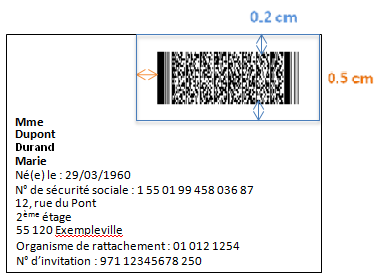 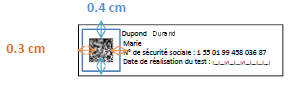 Étiquette à remplir manuellement et à coller sur le tube si la personnen’a pas de lettre d’invitation
Source : Groupement Cerba/DaklaPack® - Traitement INCa, 2021
Dépistage du cancer colorectal
53
01/06/2022
[Speaker Notes: ALM : vu]
3. Le dépistage organisé du cancer colorectal
3.2. Le dépistage organisé en pratique
3.2.3. Le kit de dépistage
Le kit de dépistage : la fiche d’identification (volet 2)
L’identification du ou des médecins recevant le résultat du test de dépistage
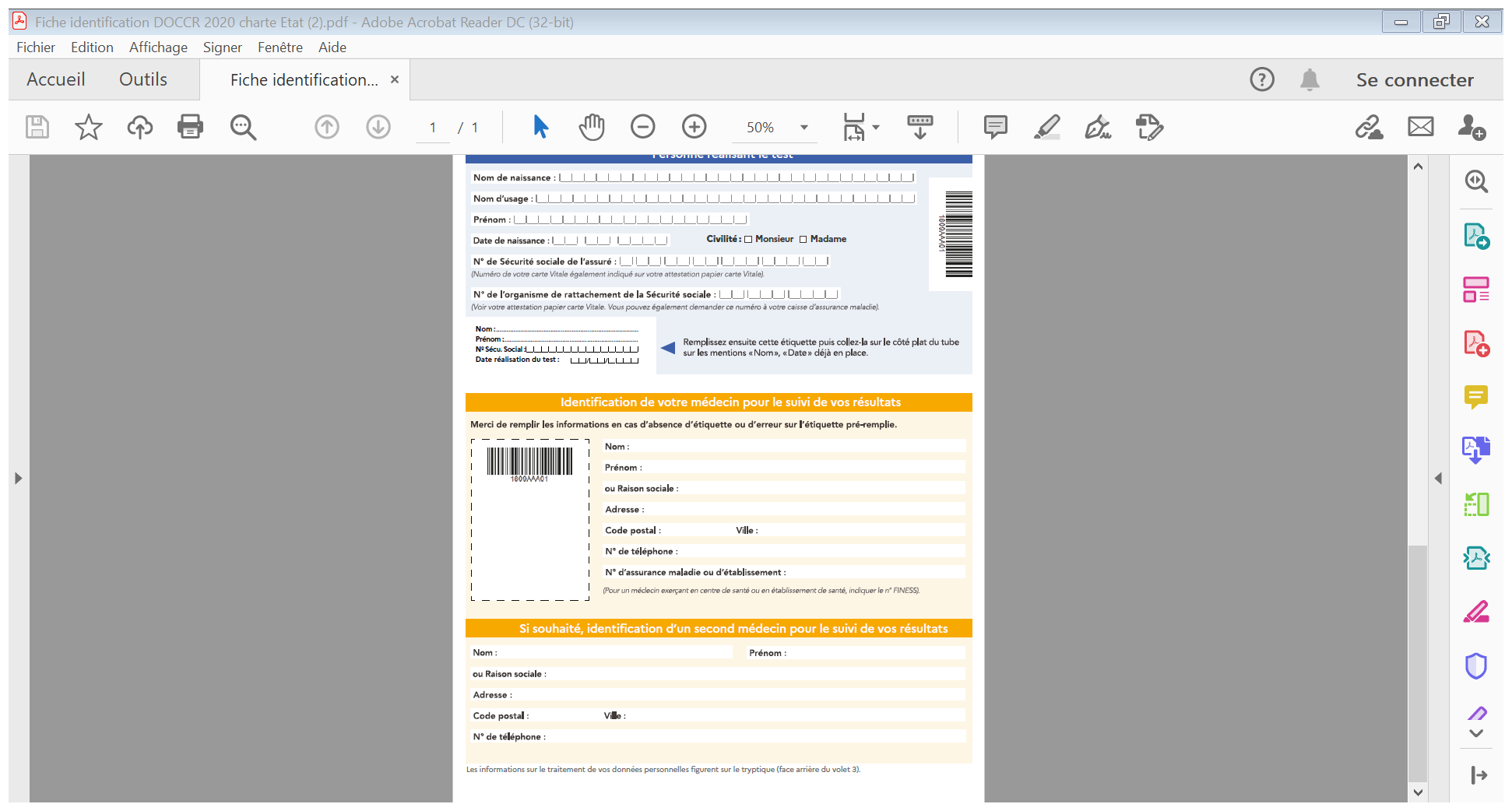 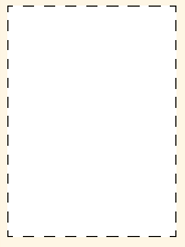 Partie à compléter manuellement pour l’envoi des résultats au médecin
Partie à compléterpour l’envoi des résultatsà un second médecin
Source : Groupement Cerba/DaklaPack® - Traitement INCa, 2021
Dépistage du cancer colorectal
54
01/06/2022
3. Le dépistage organisé du cancer colorectal
3.2. Le dépistage organisé en pratique
3.2.3. Le kit de dépistage
Le kit de dépistage : le dispositif de recueil de selles (volet 2)
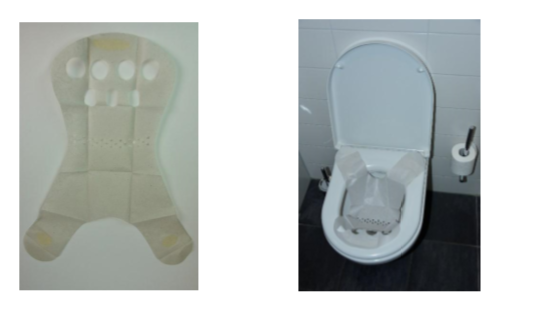 Facile à déplier
Fixation sur la lunette des toilettespar des bandes adhésives
Trous à l’avant pour l’évacuationdes urines
À jeter dans les toilettes après utilisation (délitable)
Source : Groupement Cerba/DaklaPack®
Dépistage du cancer colorectal
55
01/06/2022
3. Le dépistage organisé du cancer colorectal
3.2. Le dépistage organisé en pratique
3.2.3. Le kit de dépistage
Le kit de dépistage :le sachet de protection du tube (volet 3)
Protection du tube de prélèvementpour l’envoi aux laboratoires
Solide pour amortir les chocset résister au traitement par La Poste
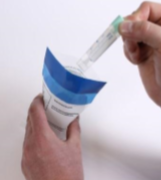 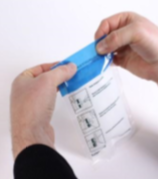 Fermeture du sachet avant de l’insérerdans l’enveloppe de retour
Insertion du tube après la réalisation
du prélèvement dans le sachet
Source : Groupement Cerba/DaklaPack®
Dépistage du cancer colorectal
56
01/06/2022
3. Le dépistage organisé du cancer colorectal
3.2. Le dépistage organisé en pratique
3.2.3. Le kit de dépistage
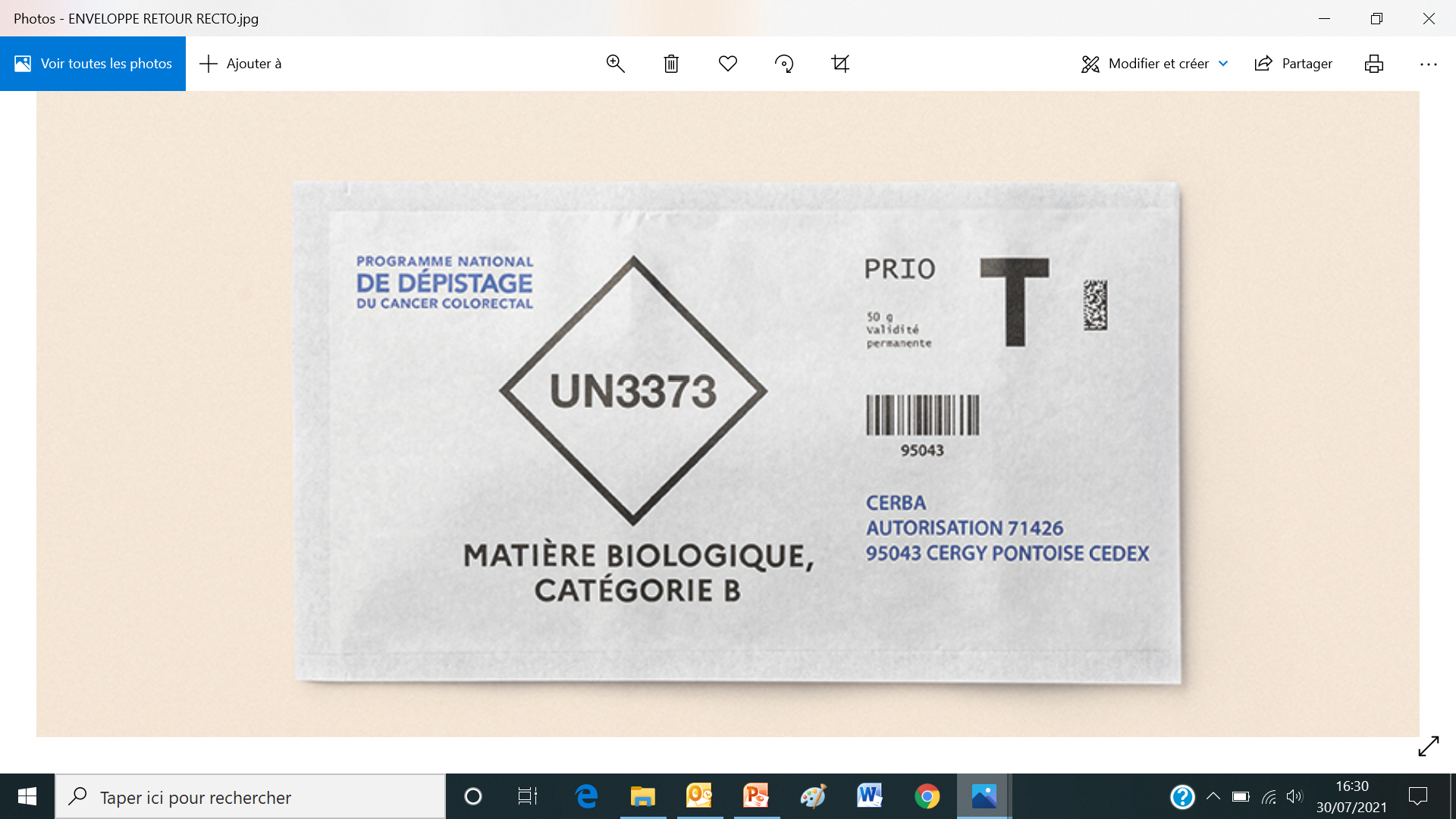 Le kit de dépistage :l’enveloppe de retour (volet 3)
Recto
Préaffranchie 
L’adresse du laboratoire analyseur du test est inscrite en fonction de la localisation de la personne
Insertion :
fiche d’identification
tube dans le sachet de protection
À poster au plus tard 24h après la réalisation du prélèvement (il est possible de le poster le lendemain au plus tard) :
jamais le samedi, ni la veille d’un jour férié
le 1er motif le plus fréquent de non-analyse d’un test par les laboratoiresest un délai trop long entre la réalisation du test et l’arrivée aux laboratoires (> 6j)
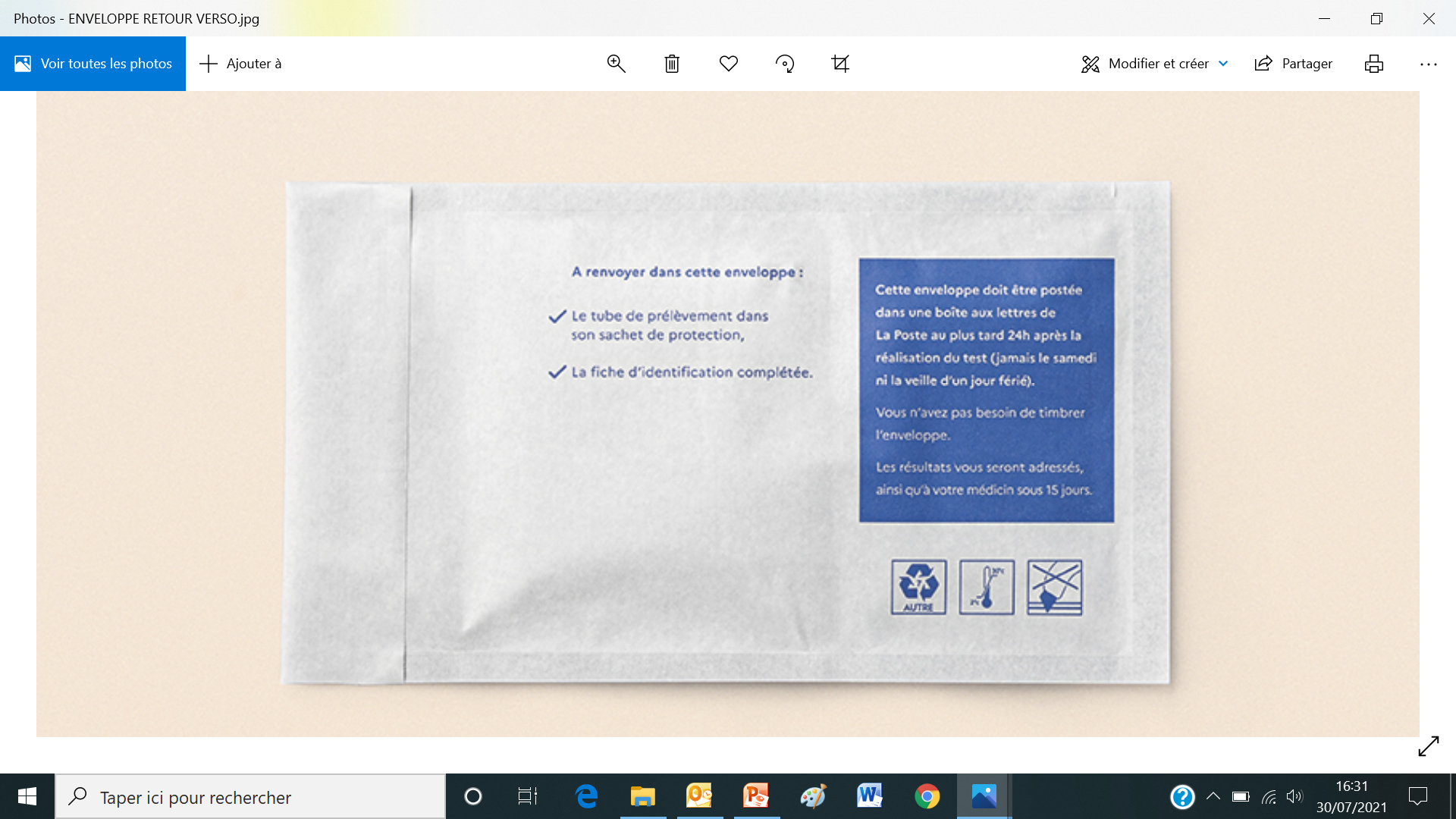 Verso
Source : Groupement Cerba/DaklaPack® - Traitement INCa, 2021
Dépistage du cancer colorectal
57
01/06/2022
[Speaker Notes: Préaffranchie et l’adresse du laboratoire analyseur du test est inscrite en fonction de la zone géographique]
3. Le dépistage organisé du cancer colorectal
3.2. Le dépistage organisé en pratique
3.2.3. Le kit de dépistage
Ce qu’on attend du pharmacien d’officine
Remise du kit de dépistage
Ouvrir le kit de démonstration 
Présenter l’ensemble des composants du kit
Indiquer à la personne comment remplir la fiche d’identification :
insister sur le remplissage de la date à laquelle le prélèvement a été réalisé et du numéro de téléphone
montrer les champs à compléter manuellement
souligner l’importance du renseignement d’au moins un médecin pour la réception du résultat et le suivi de la personne
Indiquer à la personne comment remplir l’étiquette pour le tube :
insister sur le remplissage de la date à laquelle le prélèvement a été réalisé 
montrer où coller l’étiquette sur le tube
Expliquer à la personne comment s’effectue le prélèvement
à l’aide du mode d’emploi présent dans le kit et renvoyer la personne vers le mode d’emploi vidéo
Expliquer à la personne comment envoyer son prélèvement au laboratoire d’analyse
informer le CRCDC concerné de la remise d’un kit de dépistage (sauf opposition de la personne auprès du pharmacien)
Dépistage du cancer colorectal
58
01/06/2022
3.2.4. L’analyse du test de dépistage
Dépistage du cancer colorectal
59
01/06/2022
3. Le dépistage organisé du cancer colorectal
3.2. Le dépistage organisé en pratique
3.2.4. L’analyse du test de dépistage
L’analyse du test immunologique
Dépôt des lettres de retour par les participants dans une boîte aux lettres de La Poste
Analyses par le laboratoire CERBA pour l’Hexagone, La Réunion, Mayotte et la Guyane
Analyses par le laboratoire Brochier pour la Guadeloupe, Saint-Martin, Saint-Barthélémy et la Martinique
Analyses 6 jours par semaine
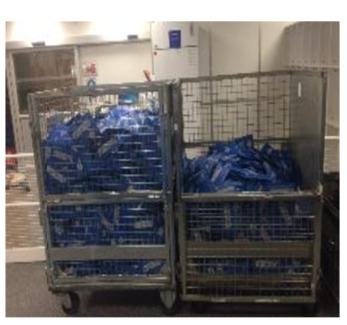 Source : Groupement Cerba/DaklaPack®
Dépistage du cancer colorectal
60
01/06/2022
3. Le dépistage organisé du cancer colorectal
3.2. Le dépistage organisé en pratique
3.2.4. L’analyse du test de dépistage
La transmission des résultats d’analyse
Aux médecins renseignés sur la fiche d’identification
Par courrier
Par serveur ou messagerie sécurisée
Aux participants
Par téléphone au laboratoire CERBA : 0 805 123 124 (du lundi au vendredi de 9h à 19h et le samedi de 9h à 14h /heure de France)
Par consultation chez son médecin 
Par serveur sécurisé de résultat en ligne : www.resultat-depistage.fr
Aux CRCDC
Par serveur ou messagerie sécurisée
Dépistage du cancer colorectal
61
01/06/2022
4. Communiquer avec la personne
Dépistage du cancer colorectal
62
01/06/2022
4. Communiquer avec la personnes
Les messages à transmettre aux personnes
Avant de remettre un kit de dépistage
Bénéfices du dépistage :
Fréquence et gravité, le CCR tue cinq fois plus que les accidents de la route
Prévenir et éviter un CCR 
Détection précoce des lésions précancéreuses ou cancéreuses
Meilleures chances de guérison du cancer
Régularité et simplicité :
Tous les 2 ans : importance du dépistage dès 50 ans 
1 seul prélèvement
Pris en charge à 100 % par l’Assurance maladie, sans avance de frais de l’analyse du test immunologique
Dépistage du cancer colorectal
63
63
01/06/2022
4. Communiquer avec la personnes
Les messages à transmettre aux personnes
Respect des consignes de réalisation du test
Coller la grande étiquette présentesur la lettre d’invitation sur l’emplacement dédié de la fiche d’identification, sinon compléter la partie « identification »
Compléter et placer correctement l’étiquette autocollante sur le tube de prélèvement, présente sur l’invitation ou sur la fiche d’identification
Renseigner le nom du médecin traitant siun autre professionnel de santé remet le kit
Renseigner correctement la fiche d’identification : date de prélèvementet n° de téléphone
Vérifier la date de péremption sur le kitou sur le tube
Respecter le délai d’envoi du prélèvementde 24h : ne jamais poster le samedi ni la veille d’un jour férié
Vérifier que la fiche d’identification et le tube se trouvent dans l’enveloppe de retour
Ne pas réaliser le test d’une autre personne
Respecter les modalités de prélèvementdu mode d’emploi
Réaliser le test à domicile dans les meilleurs délais
Dépistage du cancer colorectal
64
64
01/06/2022
4. Communiquer avec la personnes
Les messages à transmettre aux personnes
Autres informations importantes
Pour les résultats :
 Consulter le médecin désigné
Se rendre sur le site internet (inscription) 
Contacter le laboratoire CERBA (téléphone)
En cas de résultat positif :
Réaliser une coloscopie de diagnostic
En cas de symptômes :
Consulter un médecin ou un gastroentérologue
Dépistage du cancer colorectal
65
65
01/06/2022
5. Les modalités pratiques d’échanges des données
Dépistage du cancer colorectal
66
01/06/2022
5. Les modalités pratiques d’échanges de données
Ce qu’on attend du pharmacien d’officine
Echanges de données
Information au CRCDC via le serveur d’éligibilité (sauf opposition de la personne)

Information d’une inéligibilité et du/des motifs

Information d’une remise de kit
Dépistage du cancer colorectal
67
01/06/2022
5. Les modalités pratiques d’échanges de données
Serveur d’éligibilité du CRCDC
Outre-mer :
                          https://ssl.voozanoo.net/outre_mer_depistages/scripts/

           
              En vous munissant de votre numéro Adeli et le mot de passe créé sur demande auprès du CRCDC
Dépistage du cancer colorectal
68
01/06/2022
6. Les outils pour votre pratique
Dépistage du cancer colorectal
69
01/06/2022
6. Les outils pour votre pratique
Pour sensibiliser les personnes
Le mode d’emploi en vidéo sur la chaîne YouTube de l’Institut
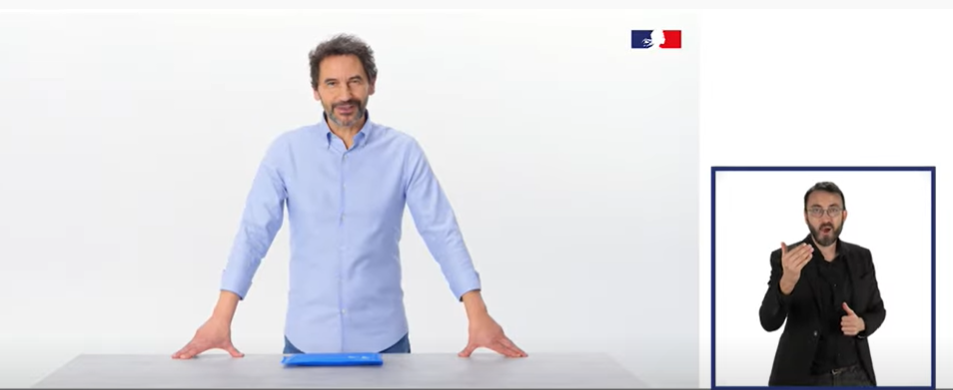 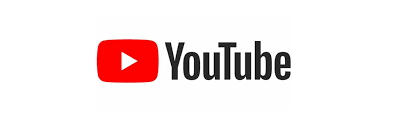 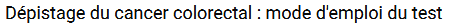 Cette vidéo est disponible en version sous-titrée et avec le langage des signes
Dépistage du cancer colorectal
70
01/06/2022
6. Les outils pour votre pratique
Pour sensibiliser les personnes
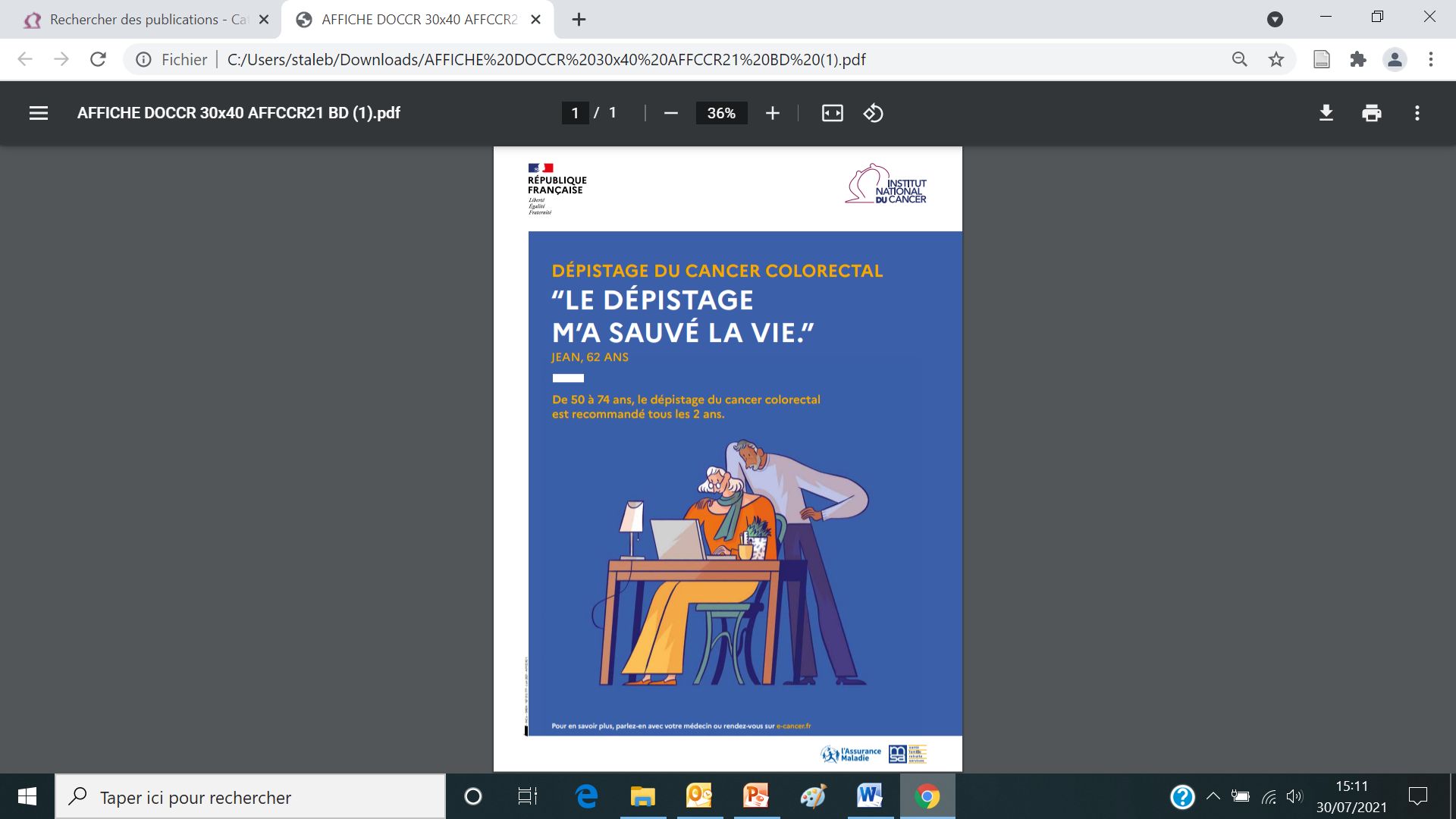 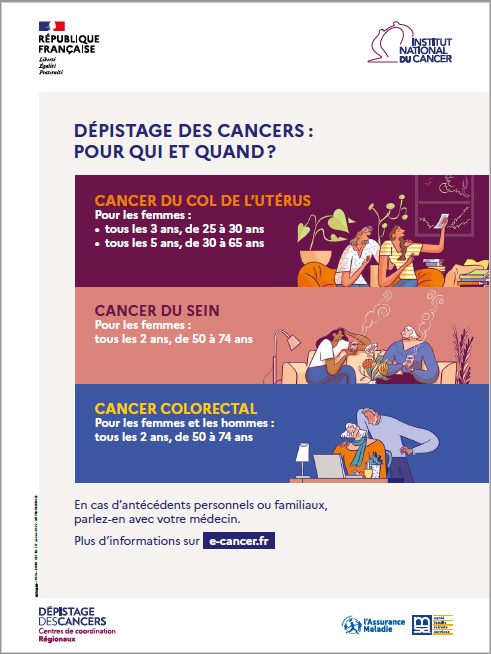 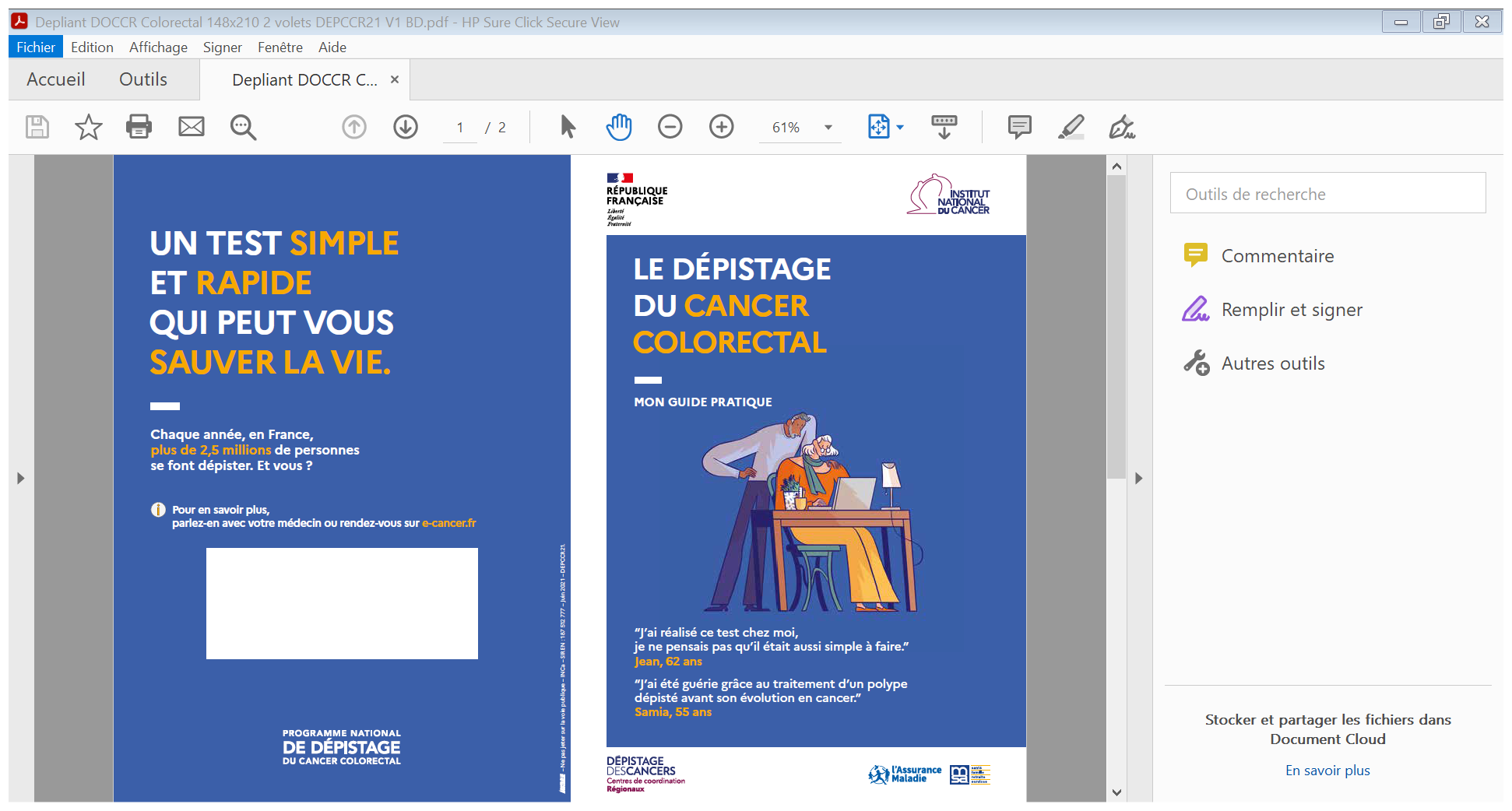 Affiche
Dépliant
Affiche
Disponibles auprès du CRCDC ou à télécharger/commander gratuitement via le catalogue en ligne de l’INCa
Dépistage du cancer colorectal
71
01/06/2022
6. Les outils pour votre pratique
Les outils disponibles pour la pratique
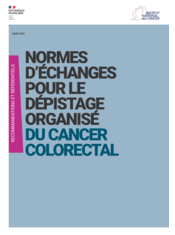 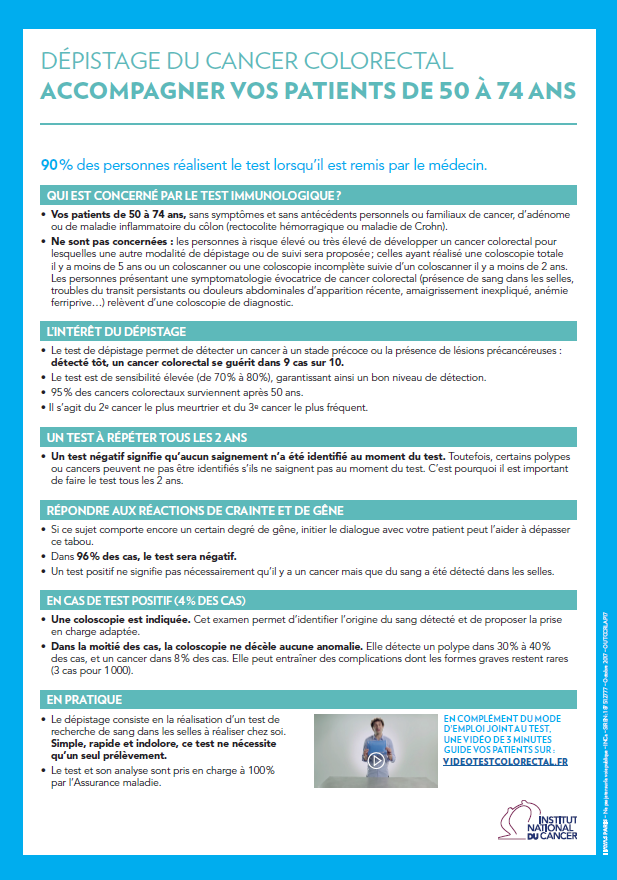 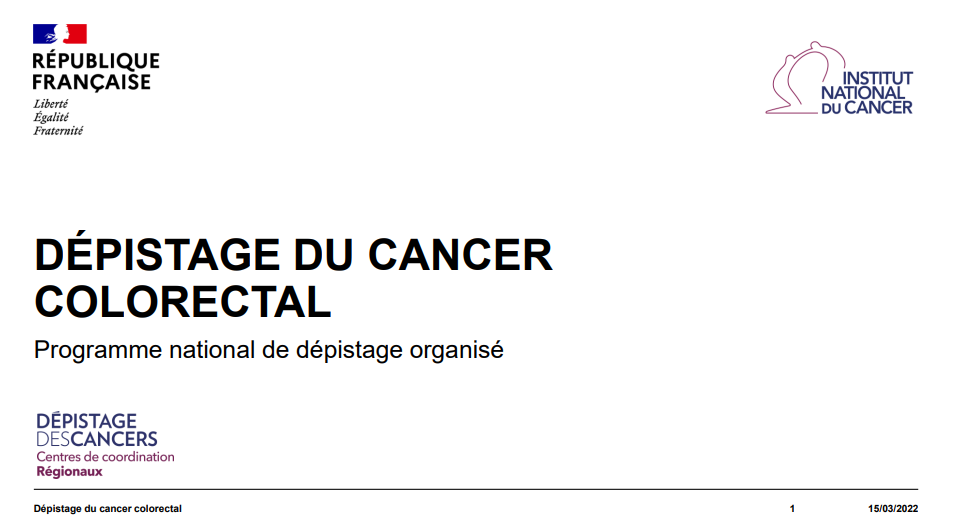 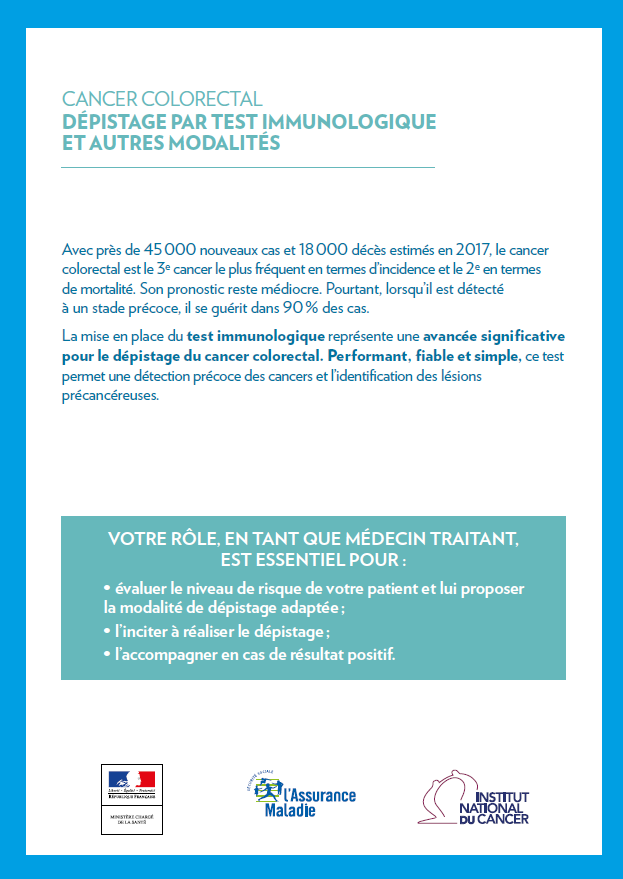 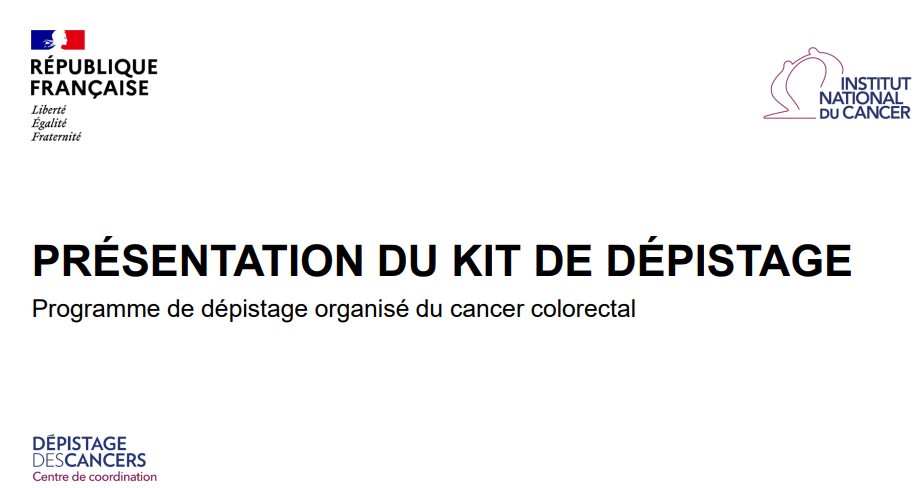 Diaporamas du programme
Fiche pratique
Référentiel national
Fiche pratique
Disponibles auprès du CRCDC ou en téléchargement dans le catalogue en ligne de l’INCa
Dépistage du cancer colorectal
72
01/06/2022
7. Conclusion
Dépistage du cancer colorectal
73
01/06/2022